Nasze ekOZwyczaje!
Podsumowanie zajęć projektowych „EKOPrzygoda” realizowanych w ramach projektu
 ,,Akademia Kompetencji Kluczowych w Gminie Gaworzyce”
Pozytywnie zakręceni – zbiórka nakrętek
Angażujemy się sercem w zbiórkę nakrętek






To piękne uczucie, gdy możesz komuś pomóc.
Codziennie miliony plastikowych nakrętek po napojach ląduje w koszu na śmieci. A można je przecież wykorzystać w znacznie lepszy sposób np. do działań charytatywnych. 
Zbieranie nakrętek to jedna z najpopularniejszych akcji społecznych, jakie są organizowane w Polsce od kilku lat. To akcje charytatywno-ekologiczne, do których może włączyć się każdy. Plastikowe nakrętki - od napojów, oleju, kawy rozpuszczalnej lub od detergentów - są w każdym domu. Zbiórka nakrętek plastikowych jest prosta i nie wymaga od osób biorących w niej udział dużego zaangażowania. Wystarczy przynieść do wyznaczonego miejsca zebrane przez siebie nakrętki.
Następnie są one przekazywane do skupu plastikowych nakrętek - firmy recyklingowej, która przerabia je na surowiec wtórny.
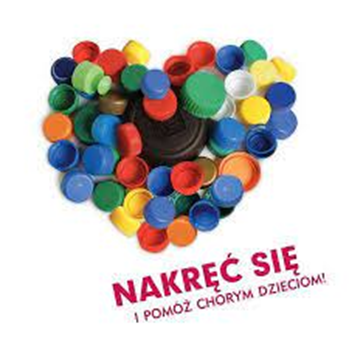 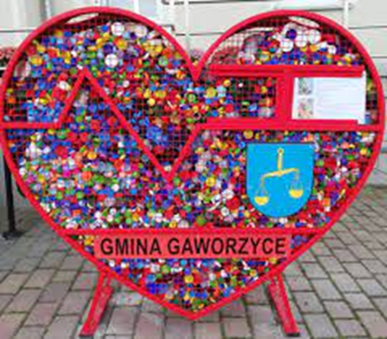 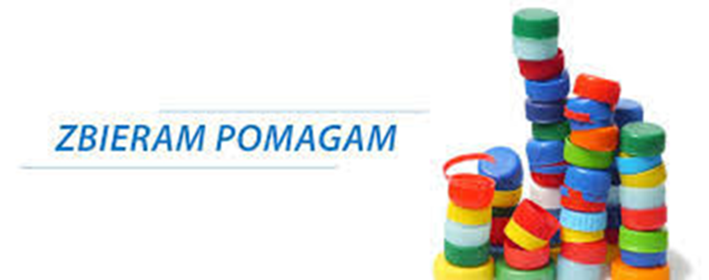 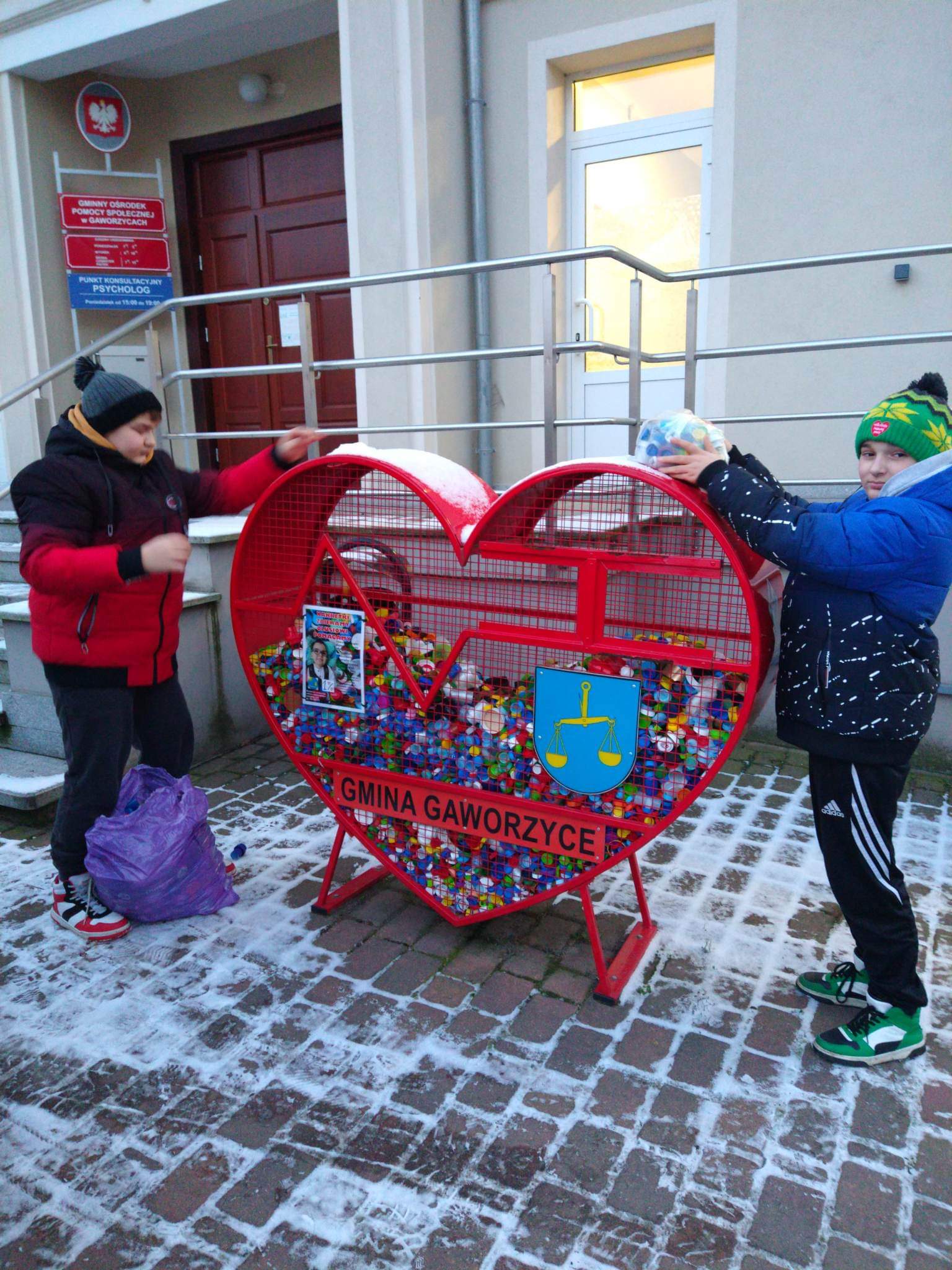 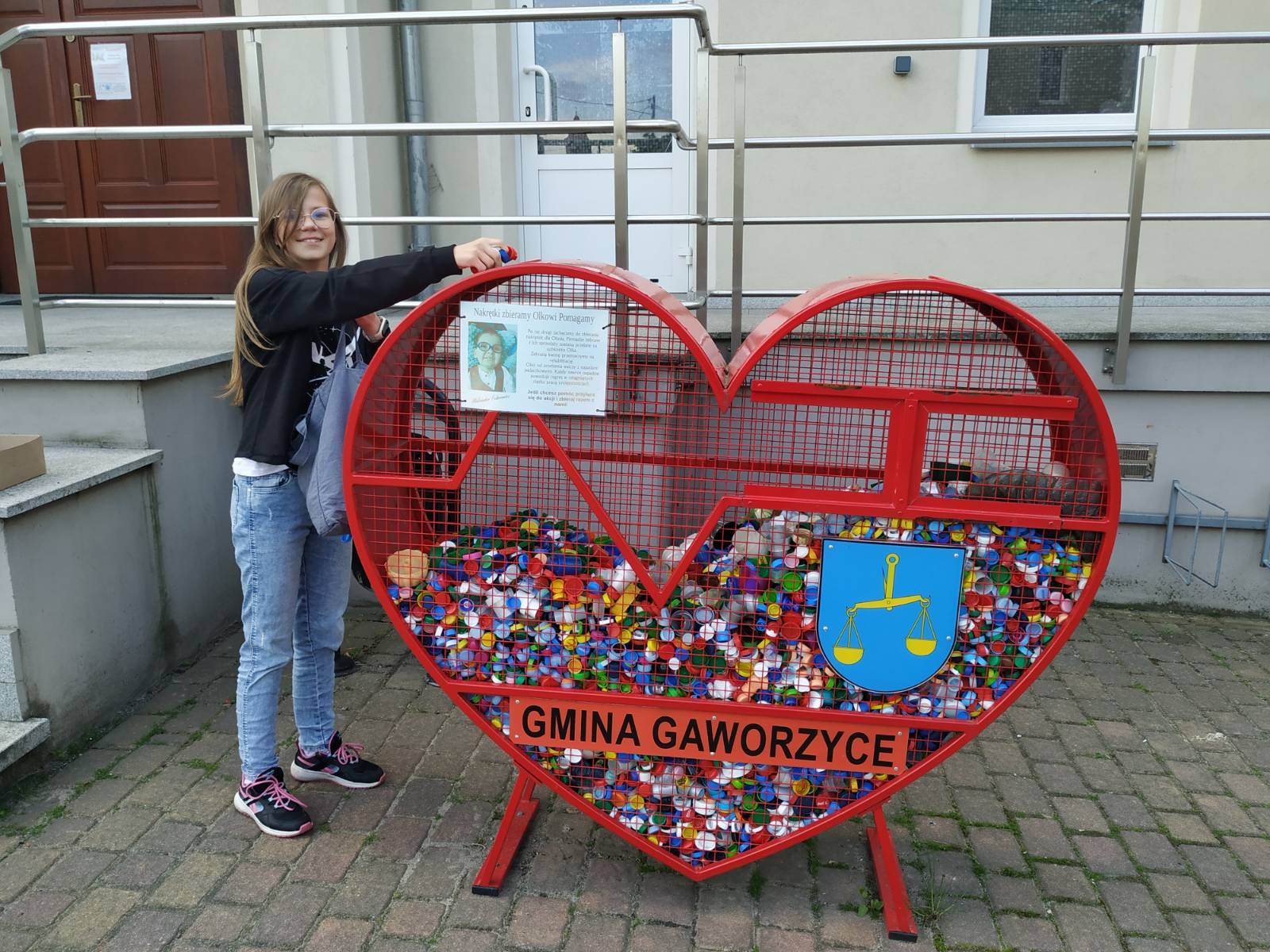 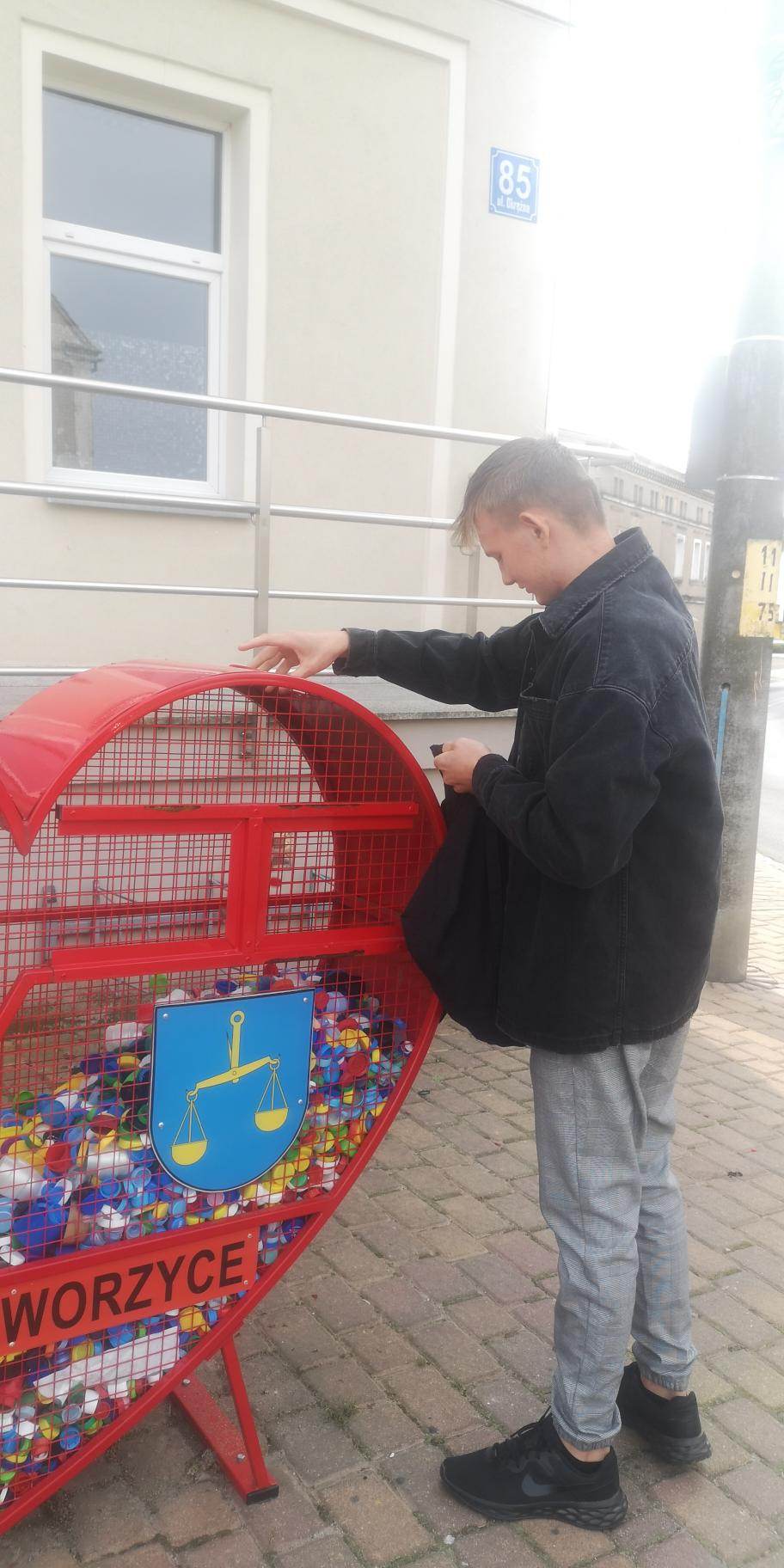 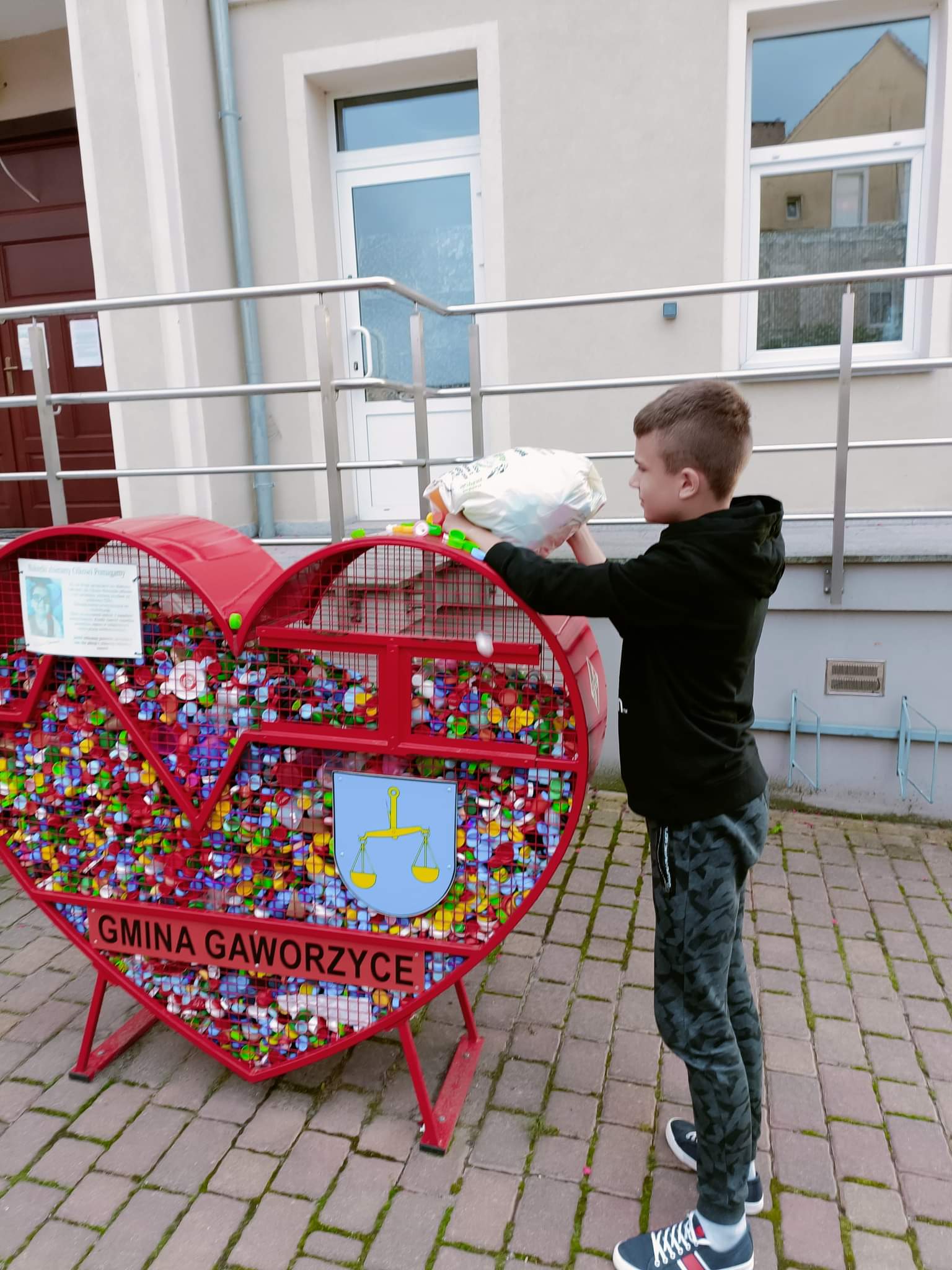 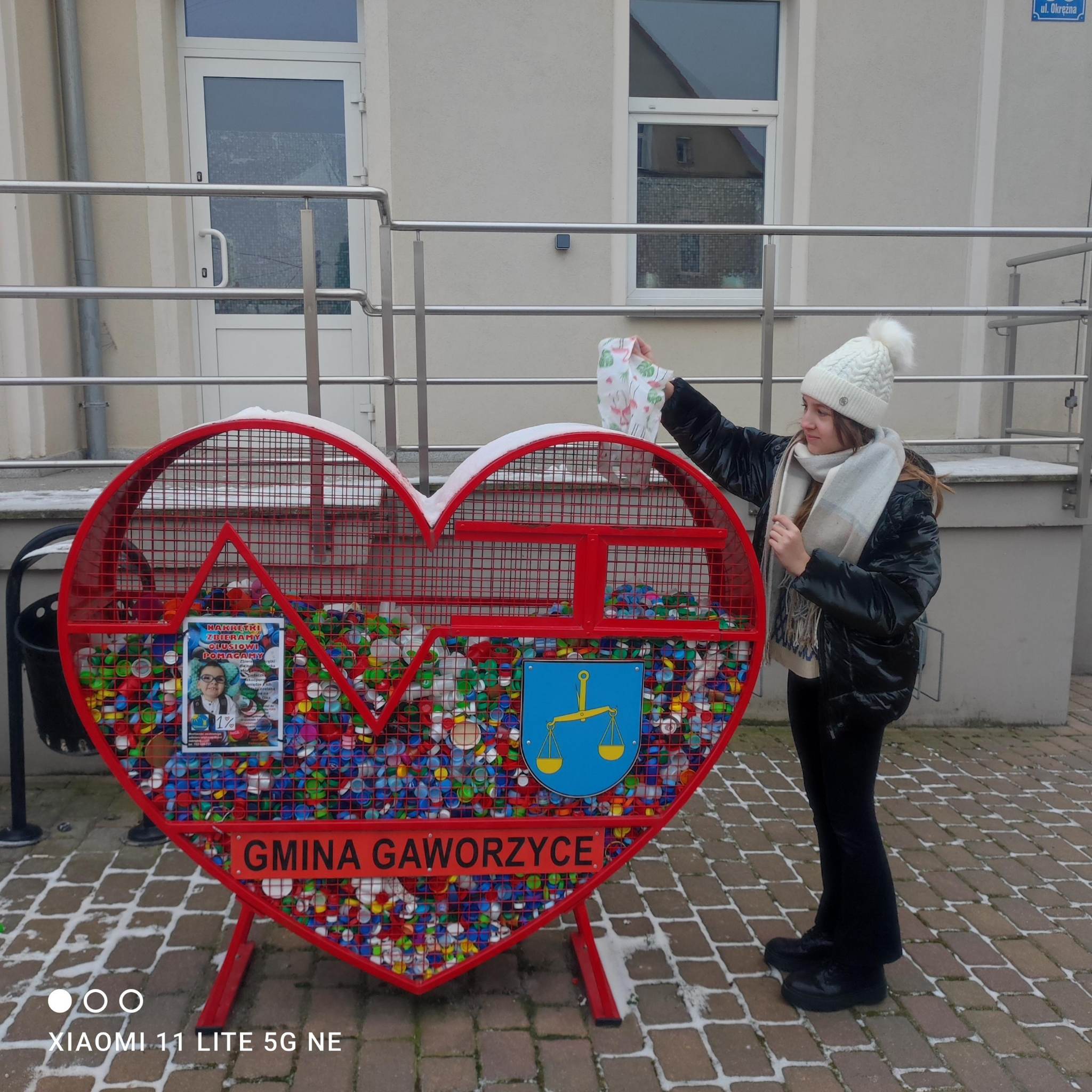 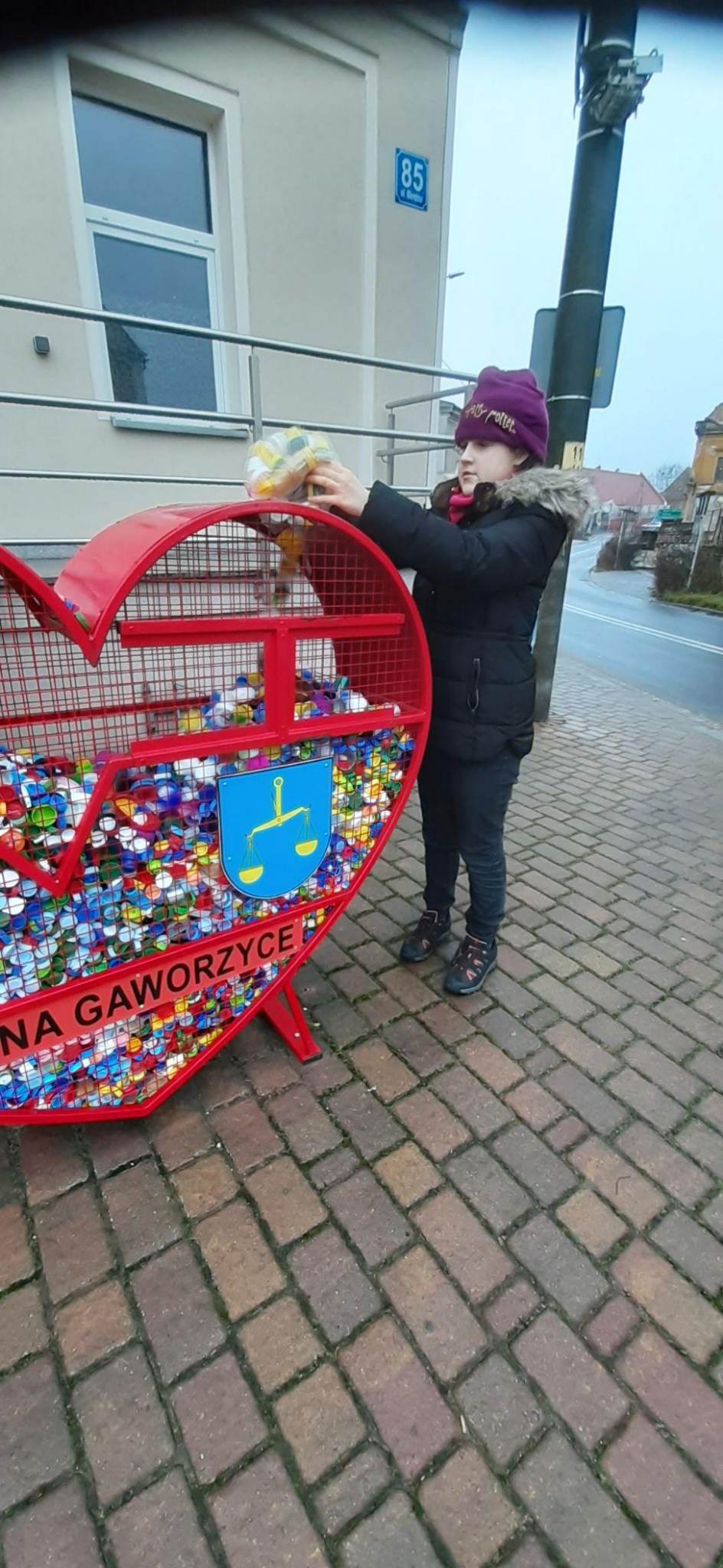 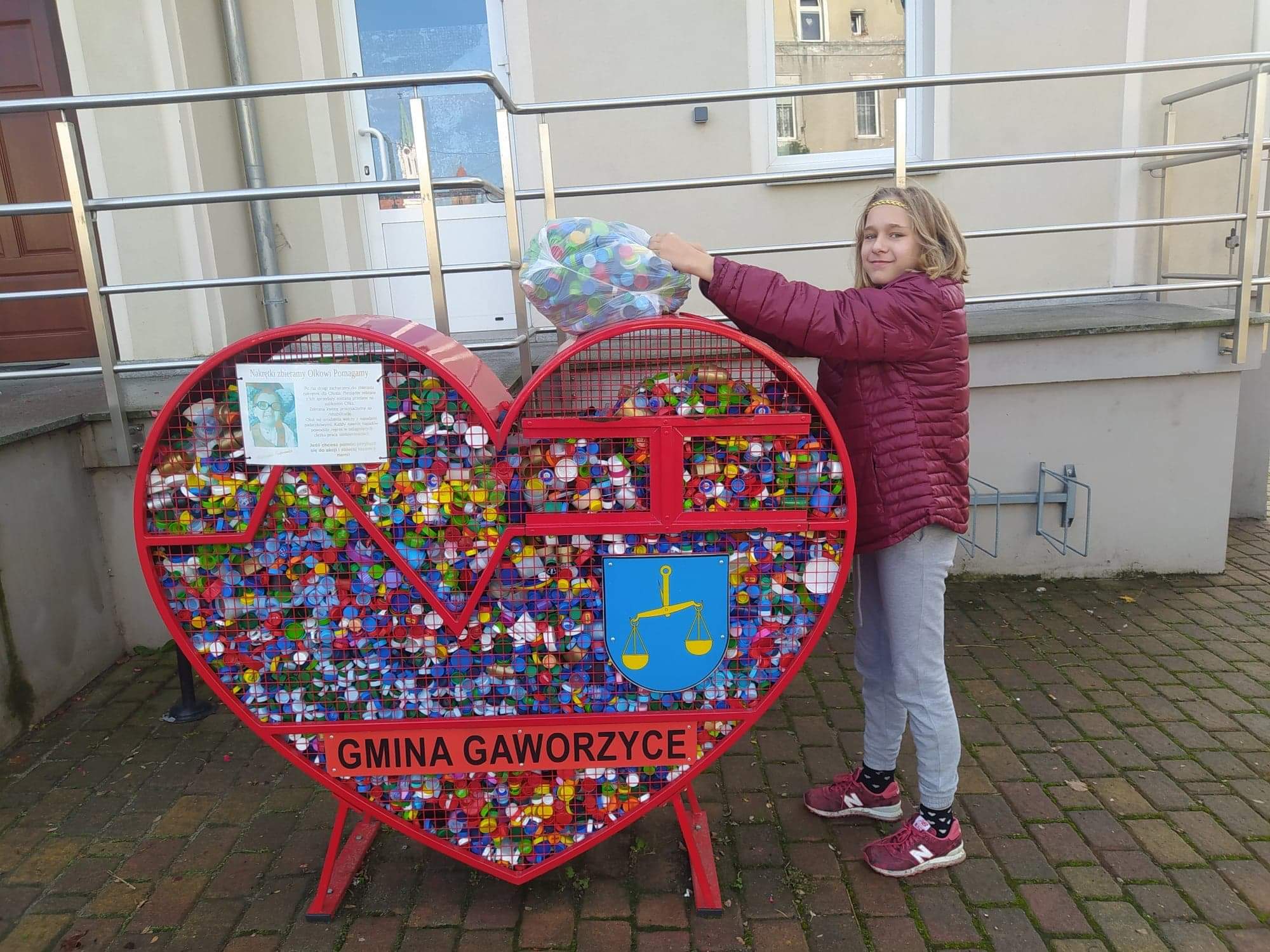 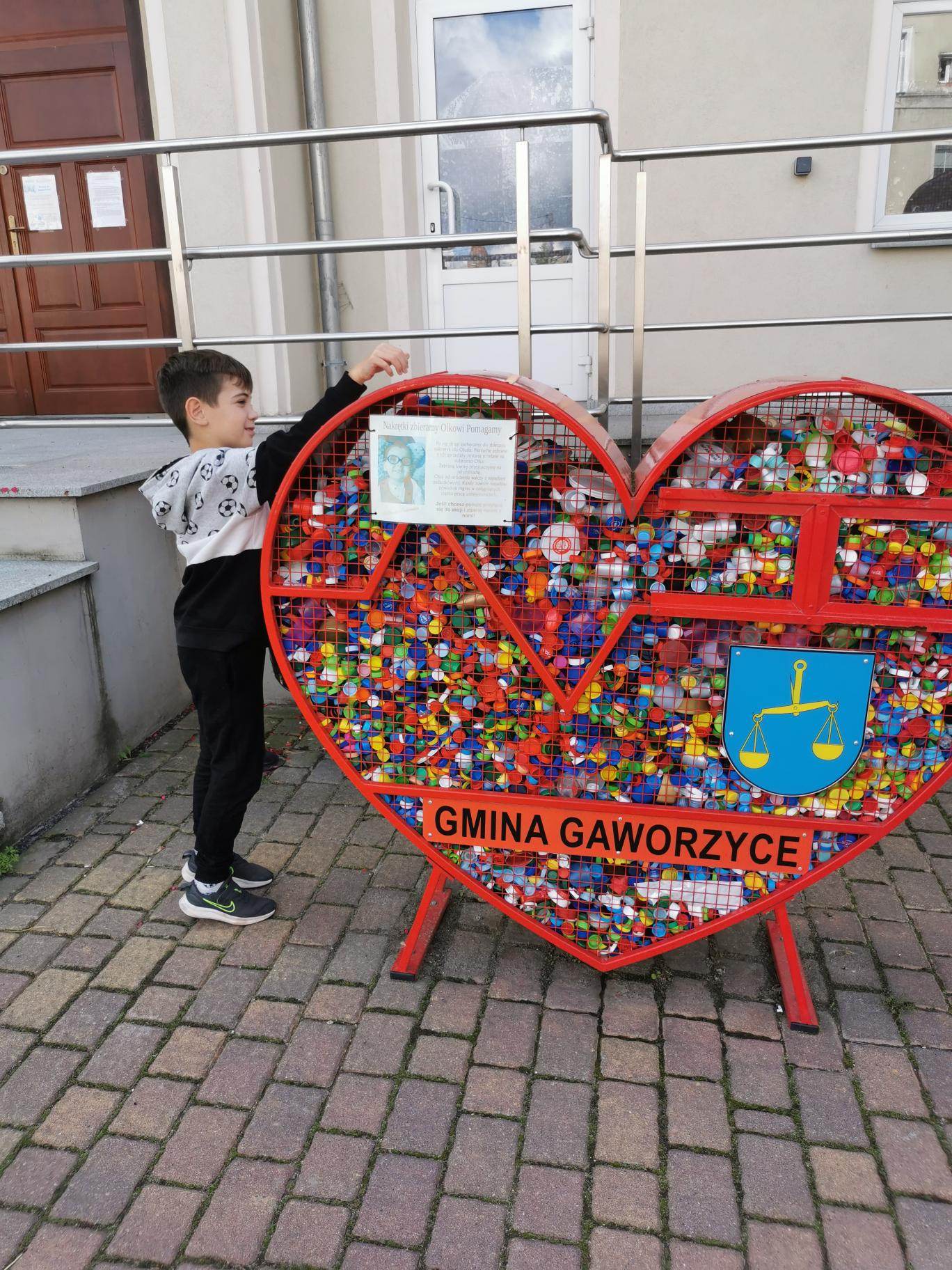 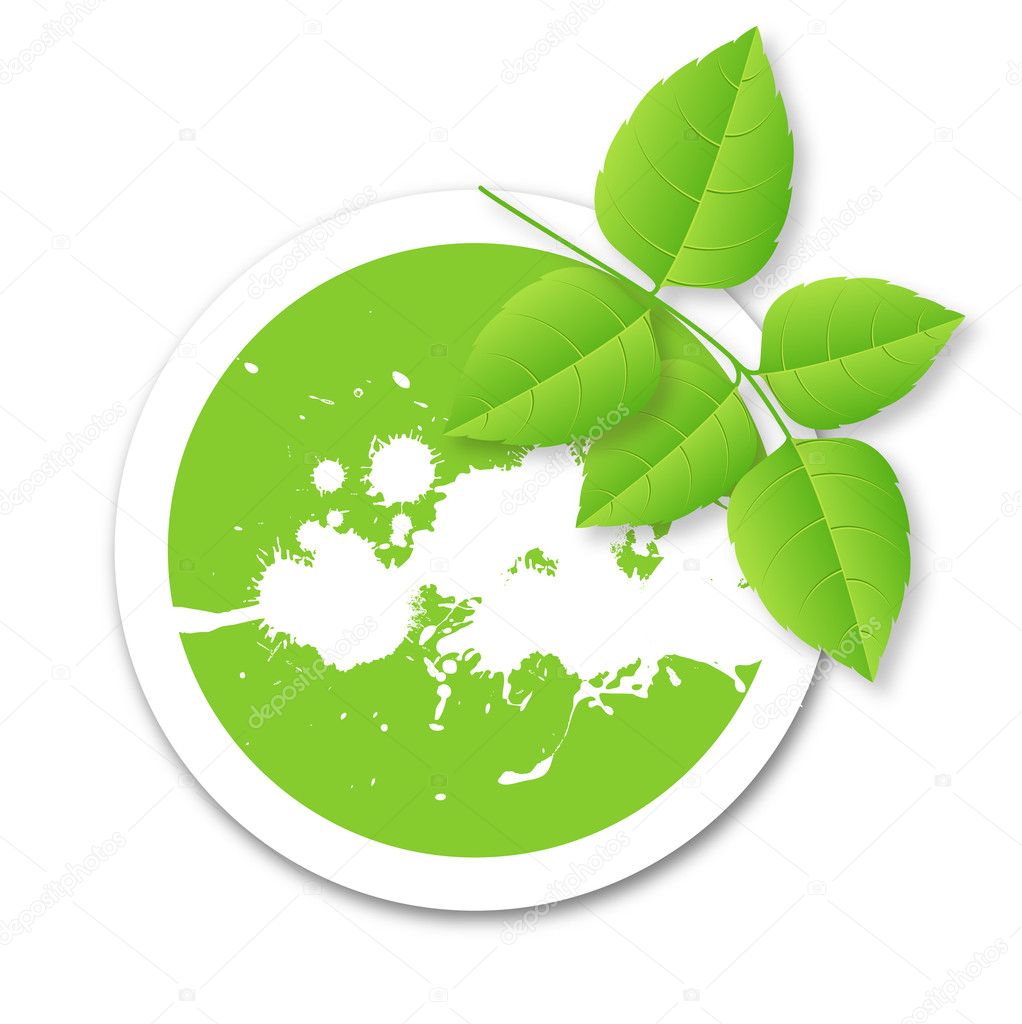 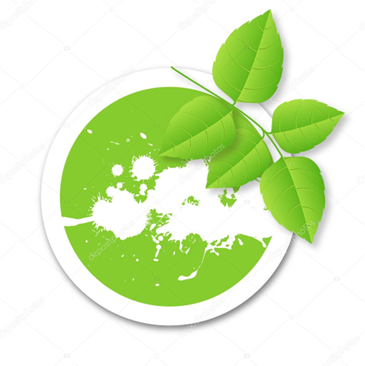 Sprzątanie Świata!„Wszystkie śmieci są Nasze”
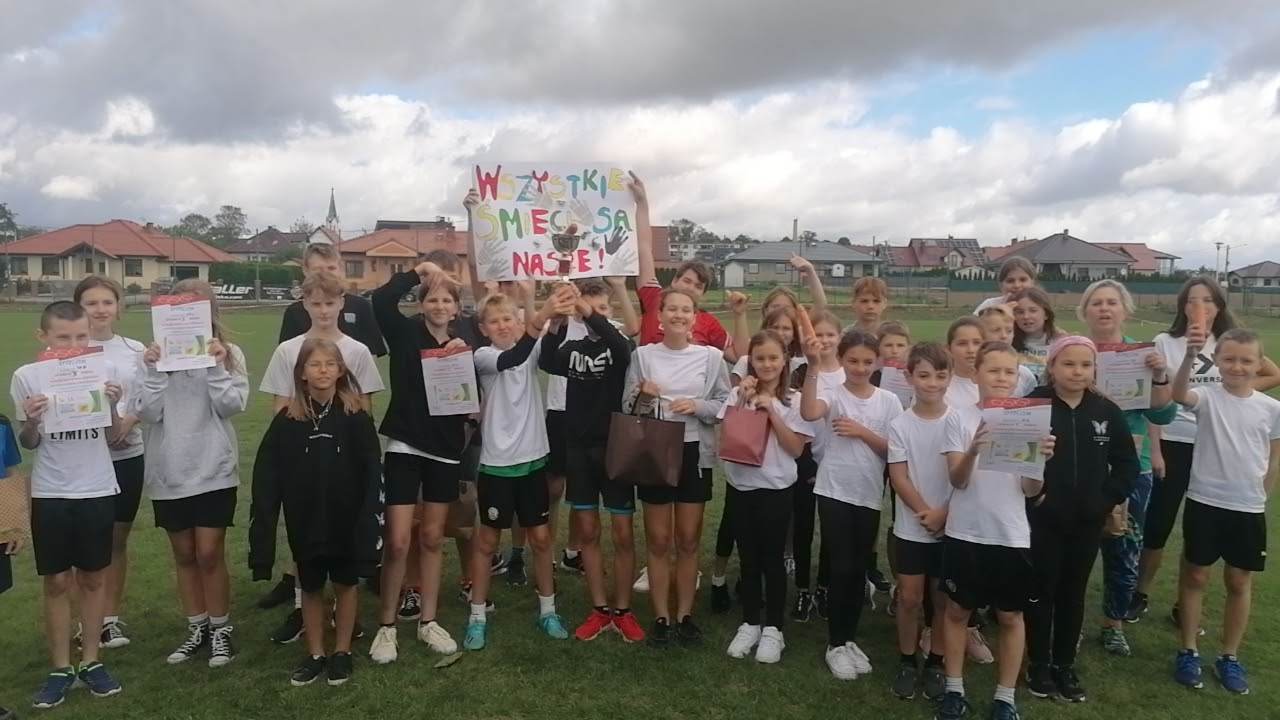 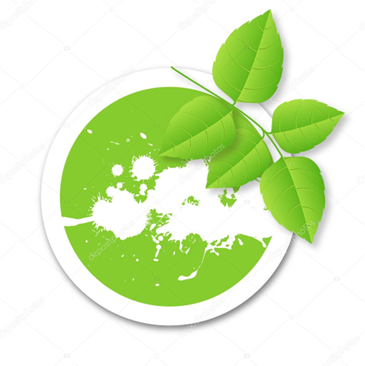 Konkurs ekologiczny„Odpady Przemkowskiego Parku Krajobrazowego nie zaśmiecają, za to ODPADOLUDKI w nim mieszkają”- 2023
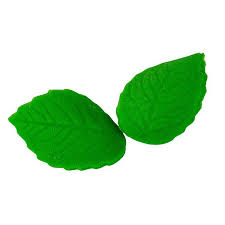 Konkurs miał na celu propagowanie wśród uczniów postaw proekologicznych, w tym poznanie zasad segregacji odpadów komunalnych, poczucia odpowiedzialności za stan środowiska, upowszechnianie wiedzy na temat Przemkowskiego Park Krajobrazowego - walorów przyrodniczych oraz kulturowych.
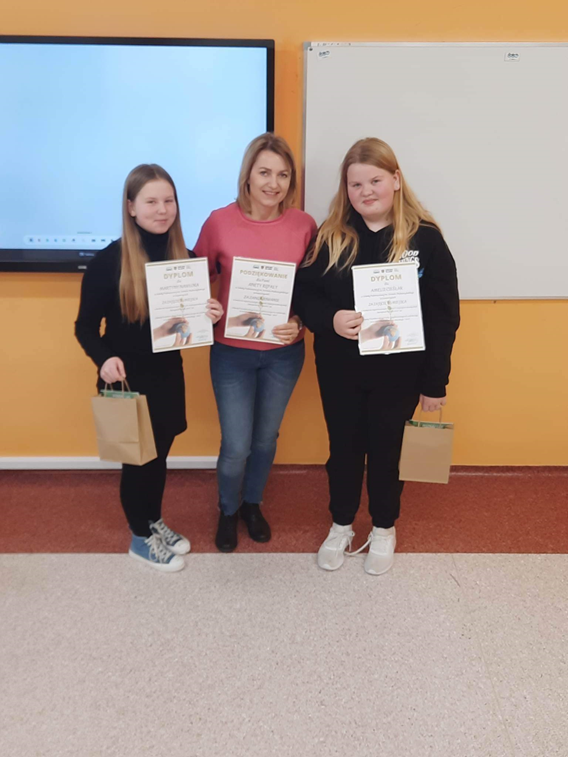 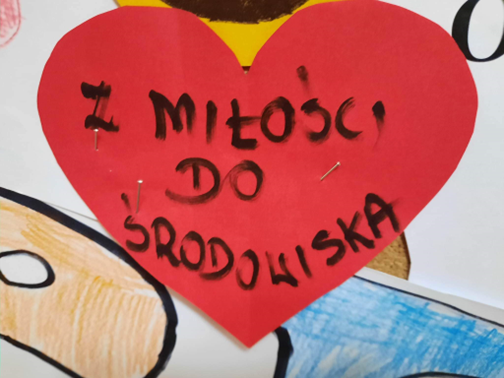 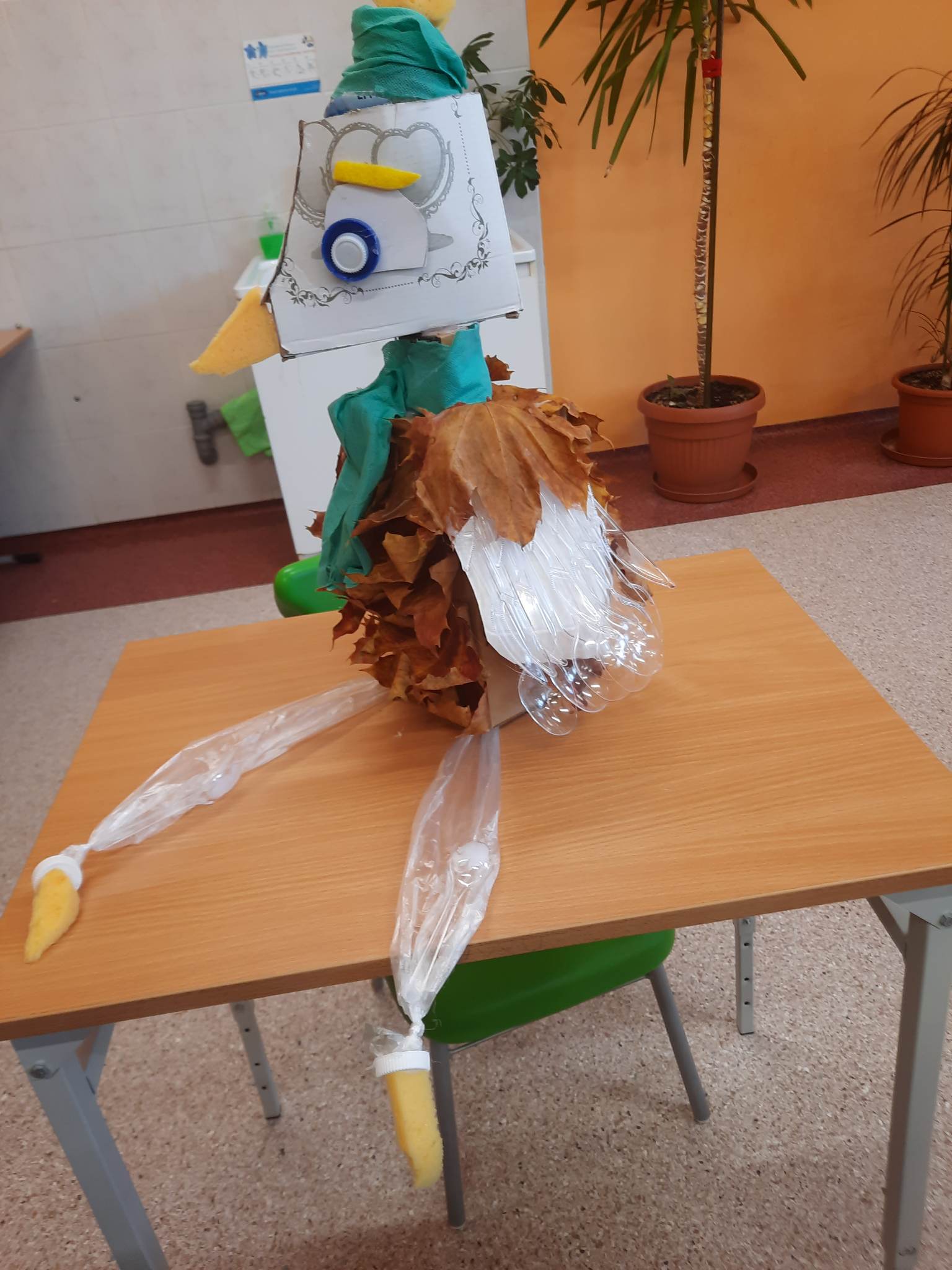 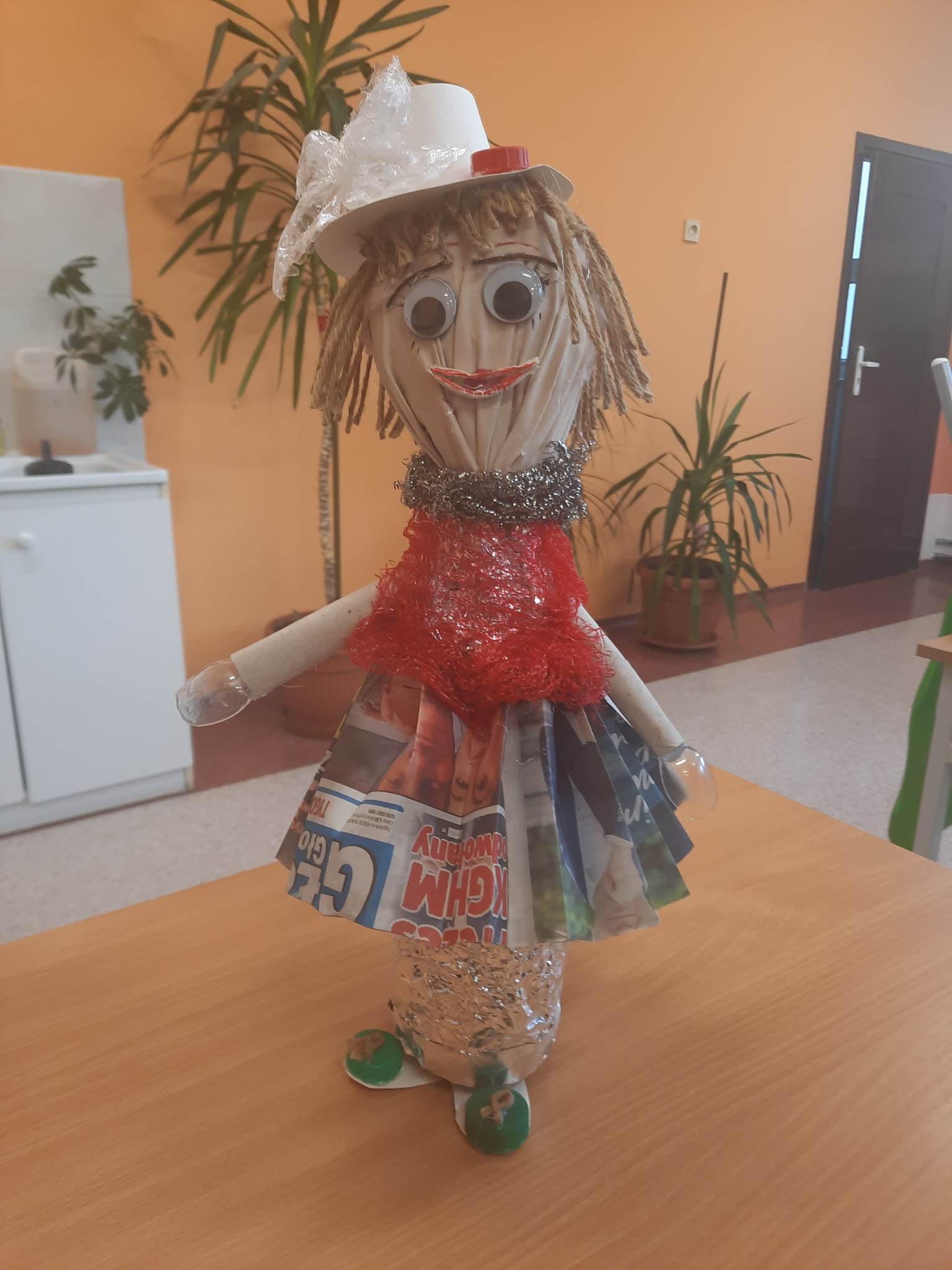 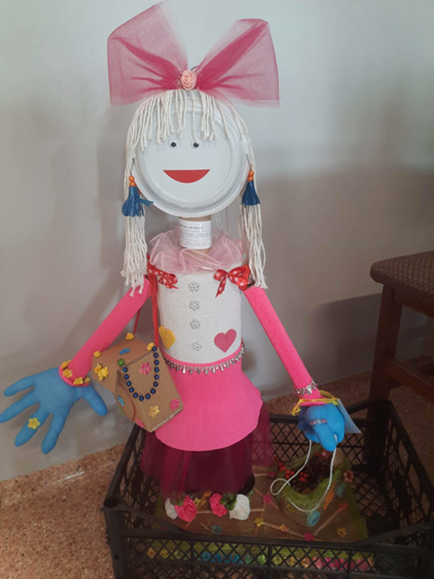 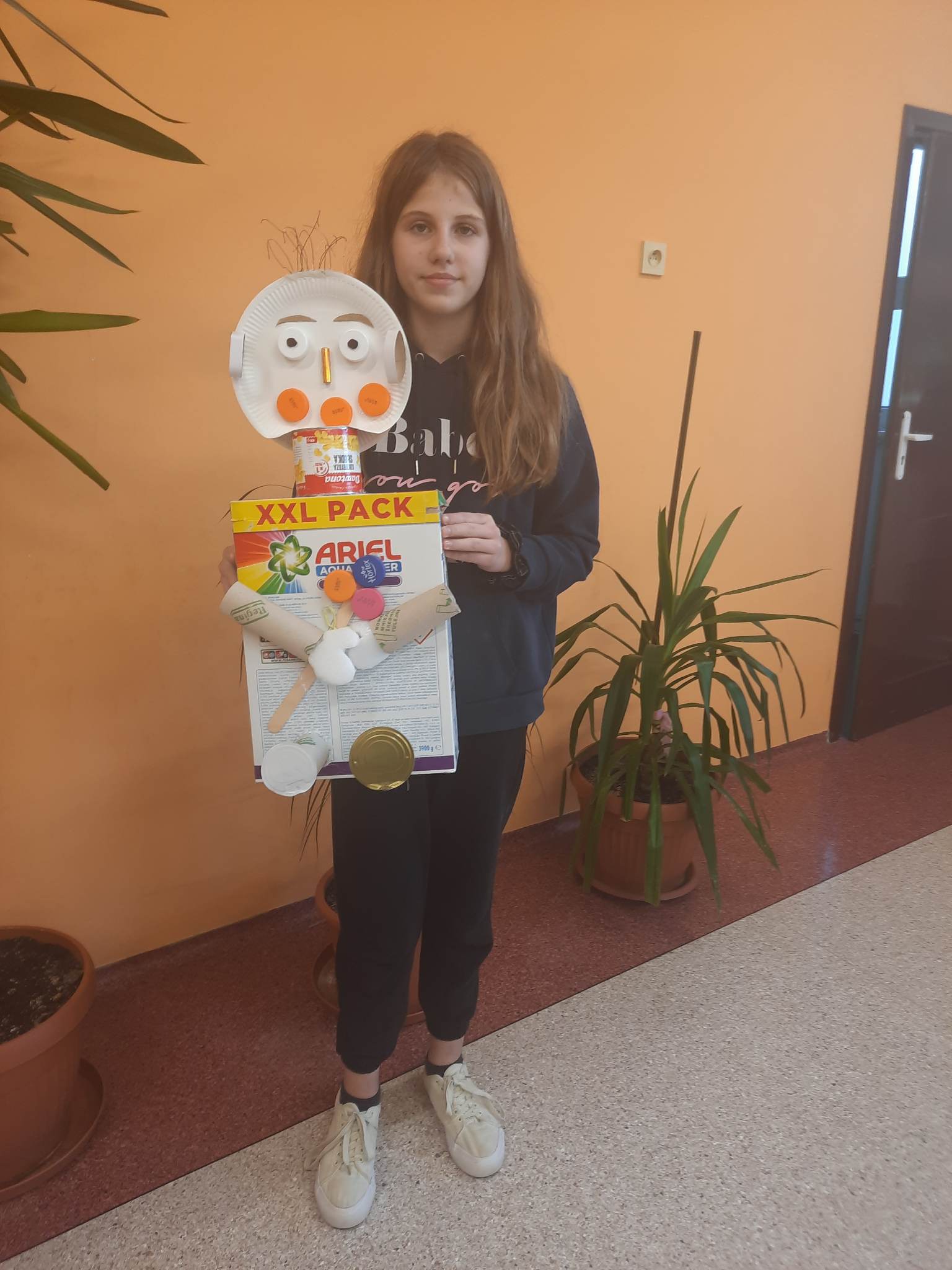 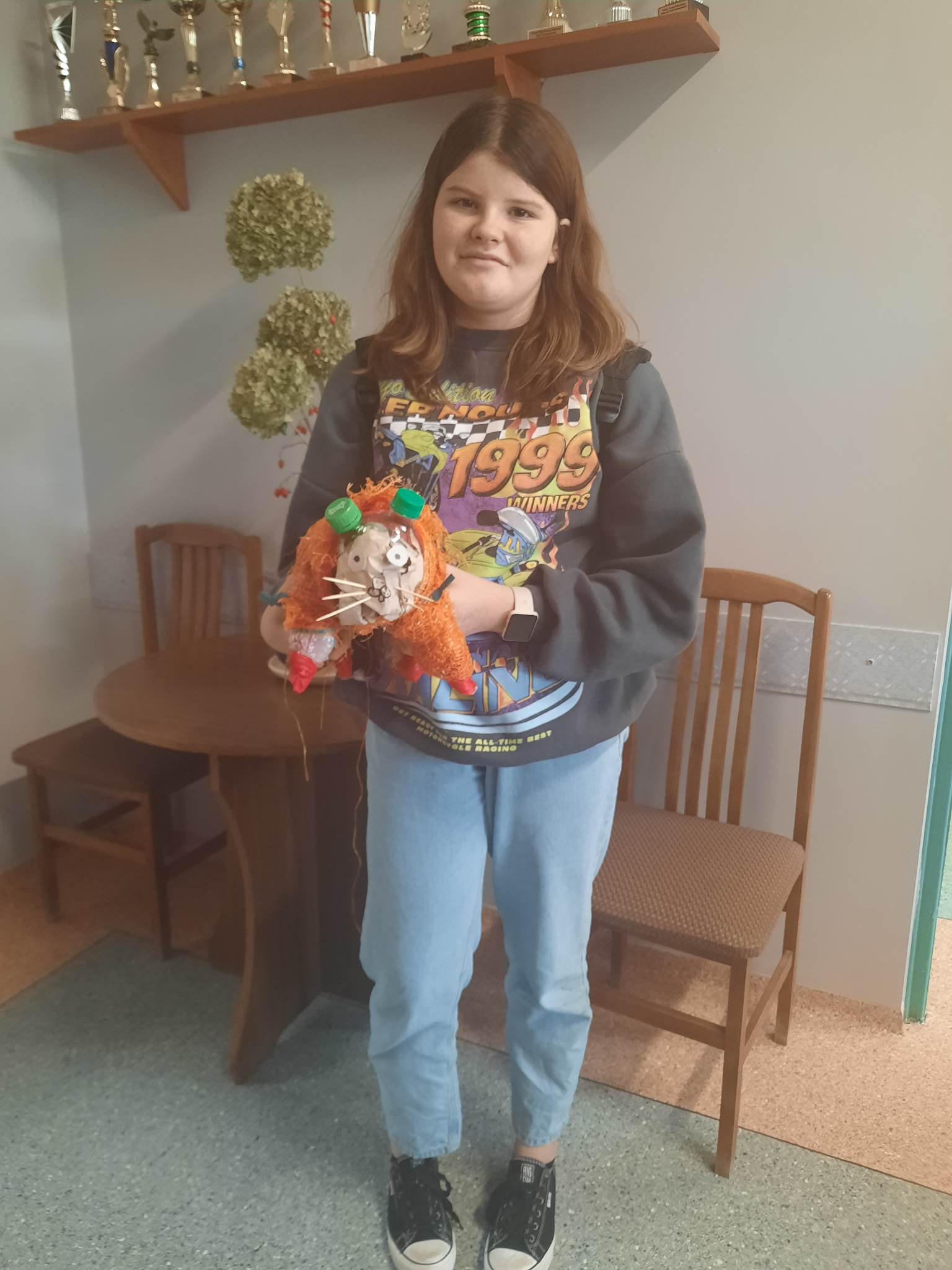 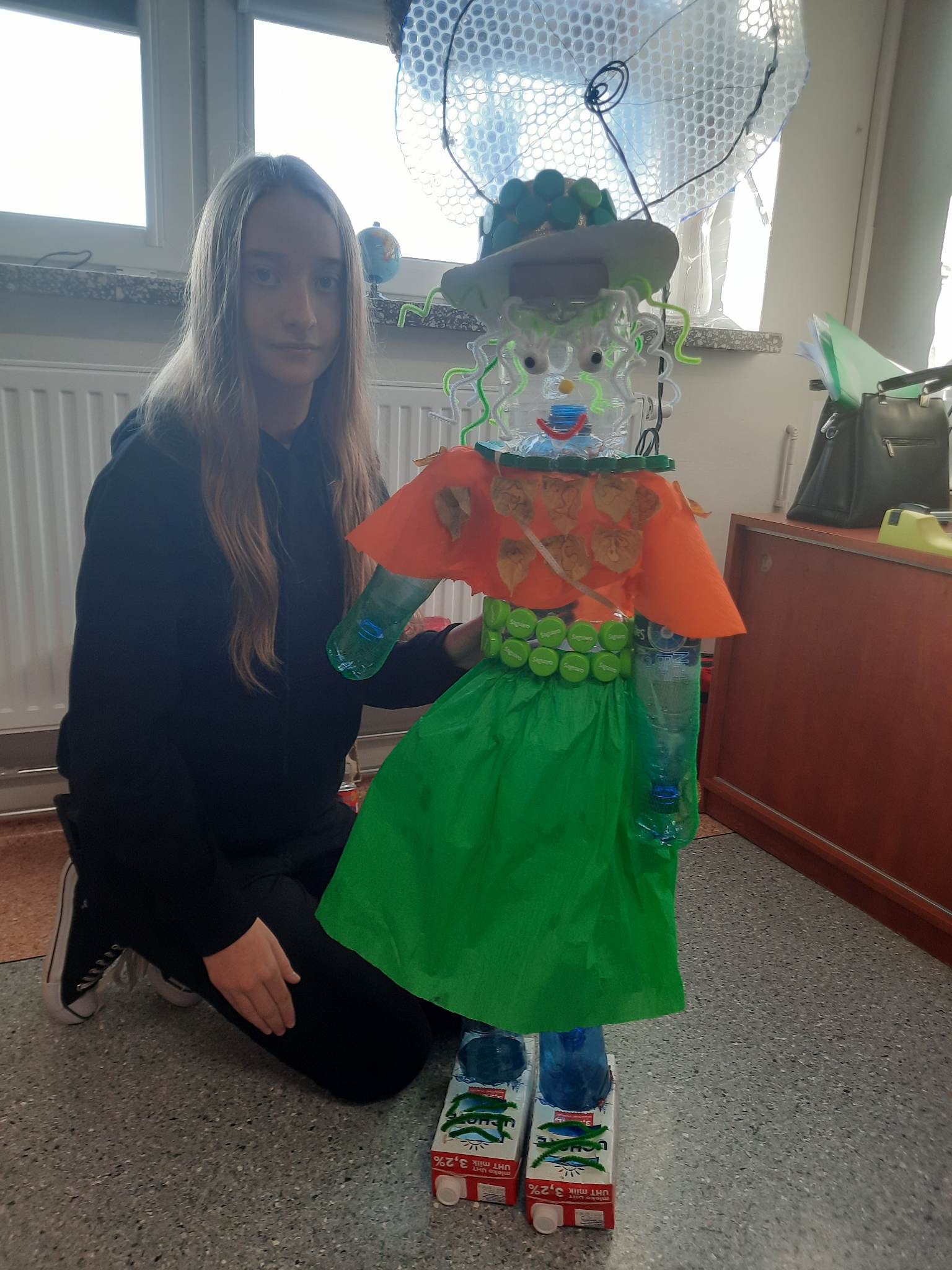 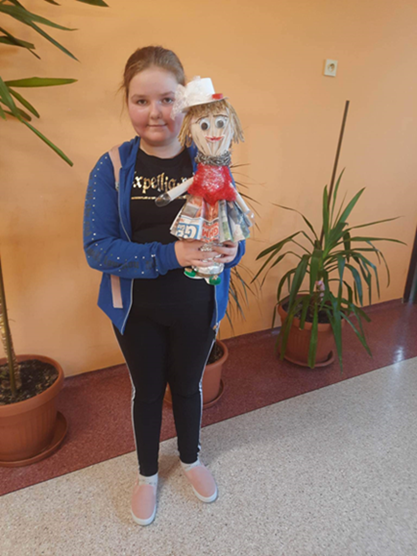 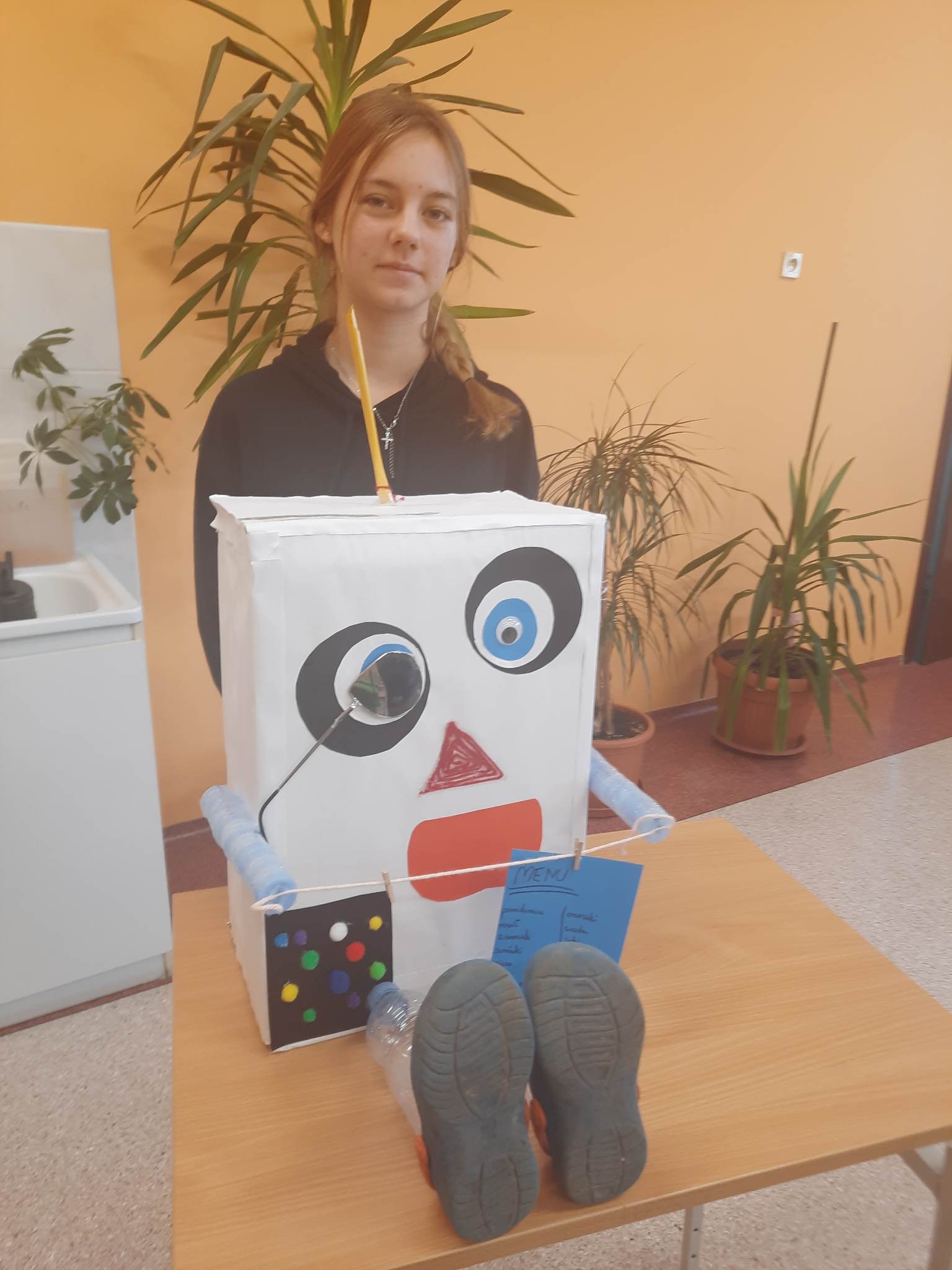 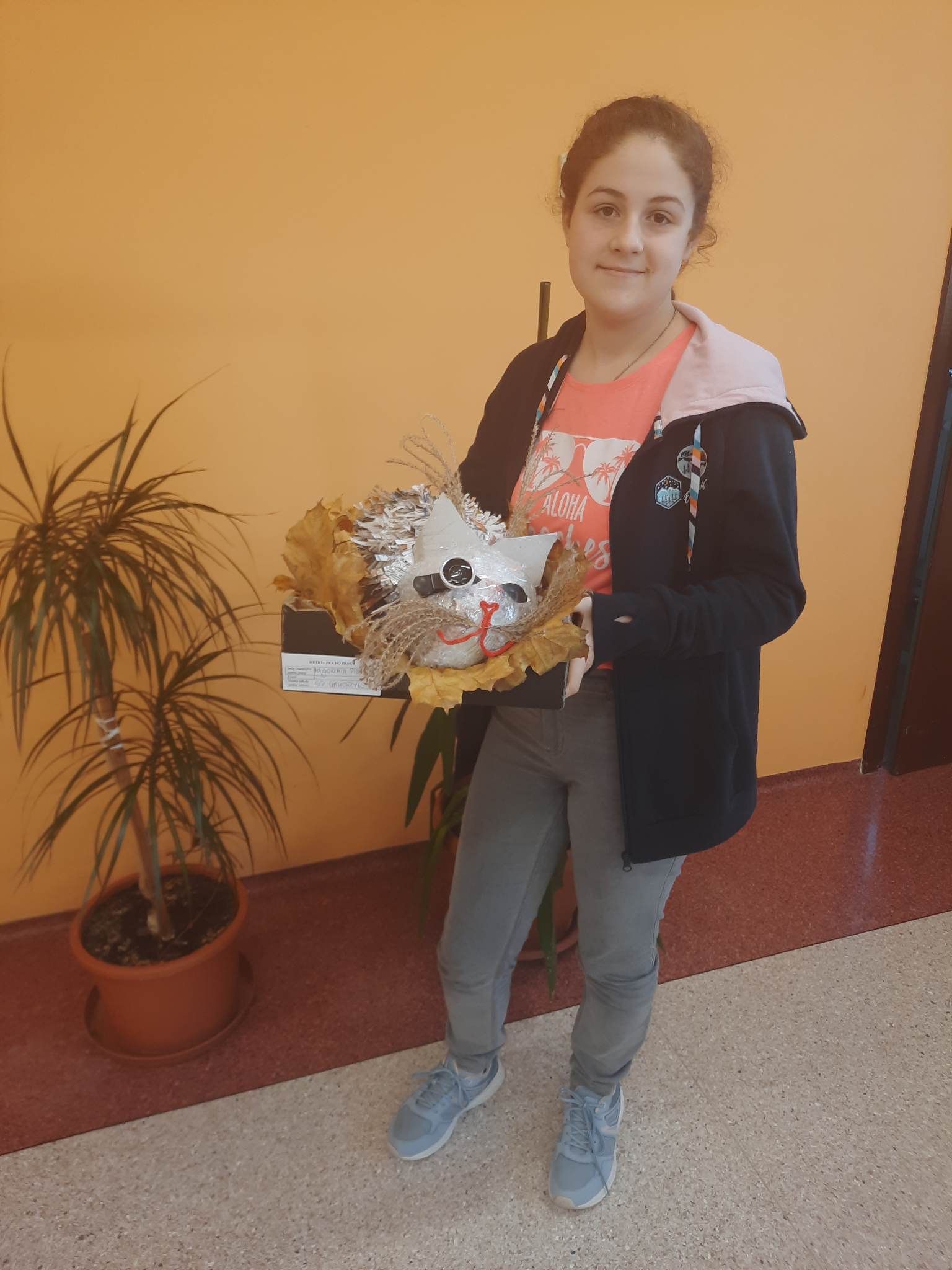 „Oddaj używany telefon komórkowy – pomagając innym – pomagasz swojej szkole”
ODDAJ UŻYWANY TELEFON KOMÓRKOWY akcja organizowana przez firmę Ekophone
Zbieranie starych i używanych, niepotrzebnych telefonów komórkowych bez baterii w zamian za atrakcyjne nagrody. Telefony po ewentualnej naprawie i usunięciu wszelkich danych mogą trafić do Afryki i Azji, gdzie będą mogły jeszcze przez lata służyć innym dzieciom. W tym roku udało się zebrać 5 kg telefonów. (w popr(w
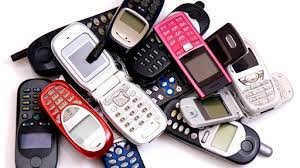 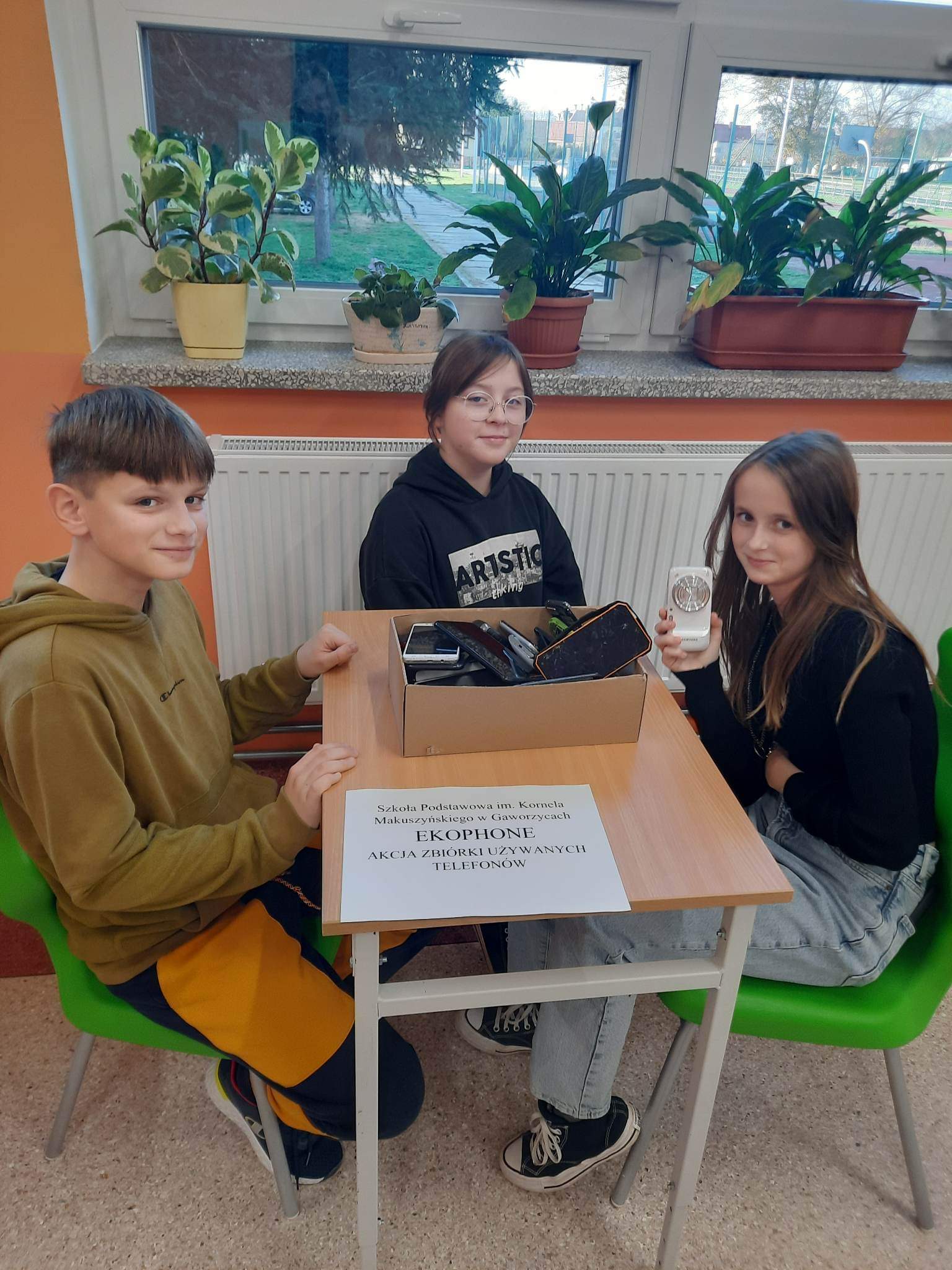 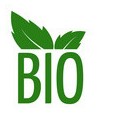 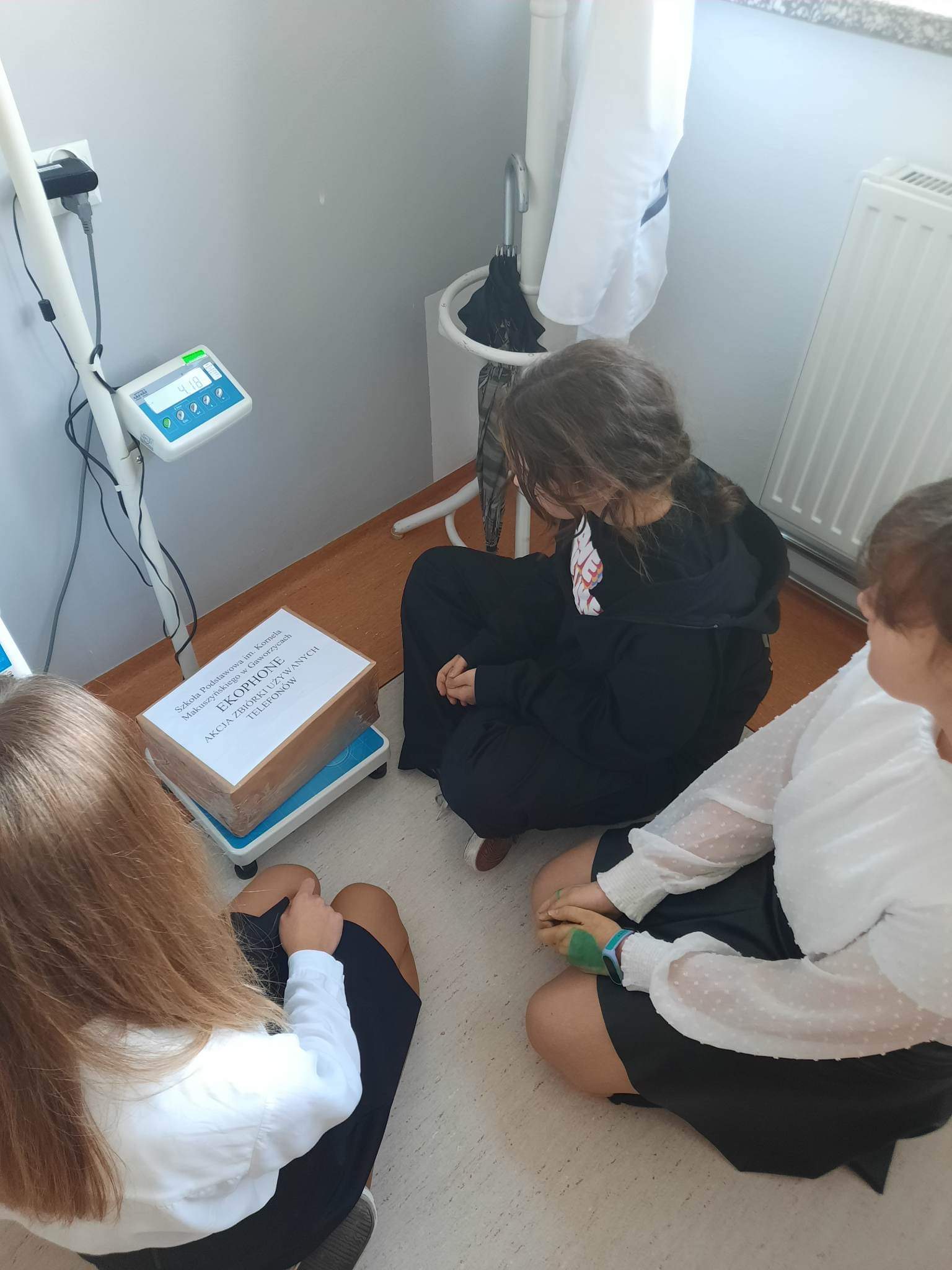 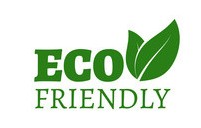 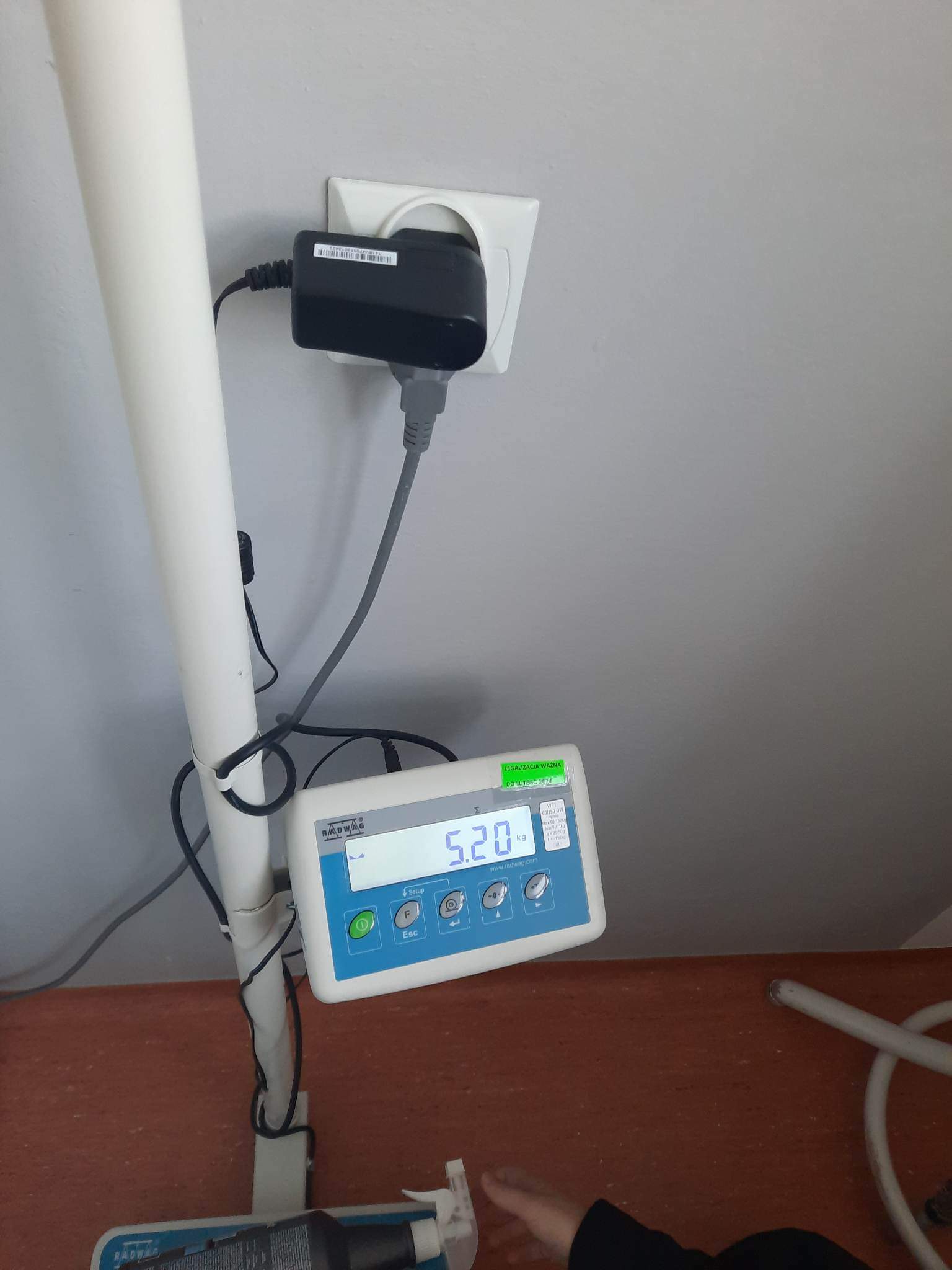 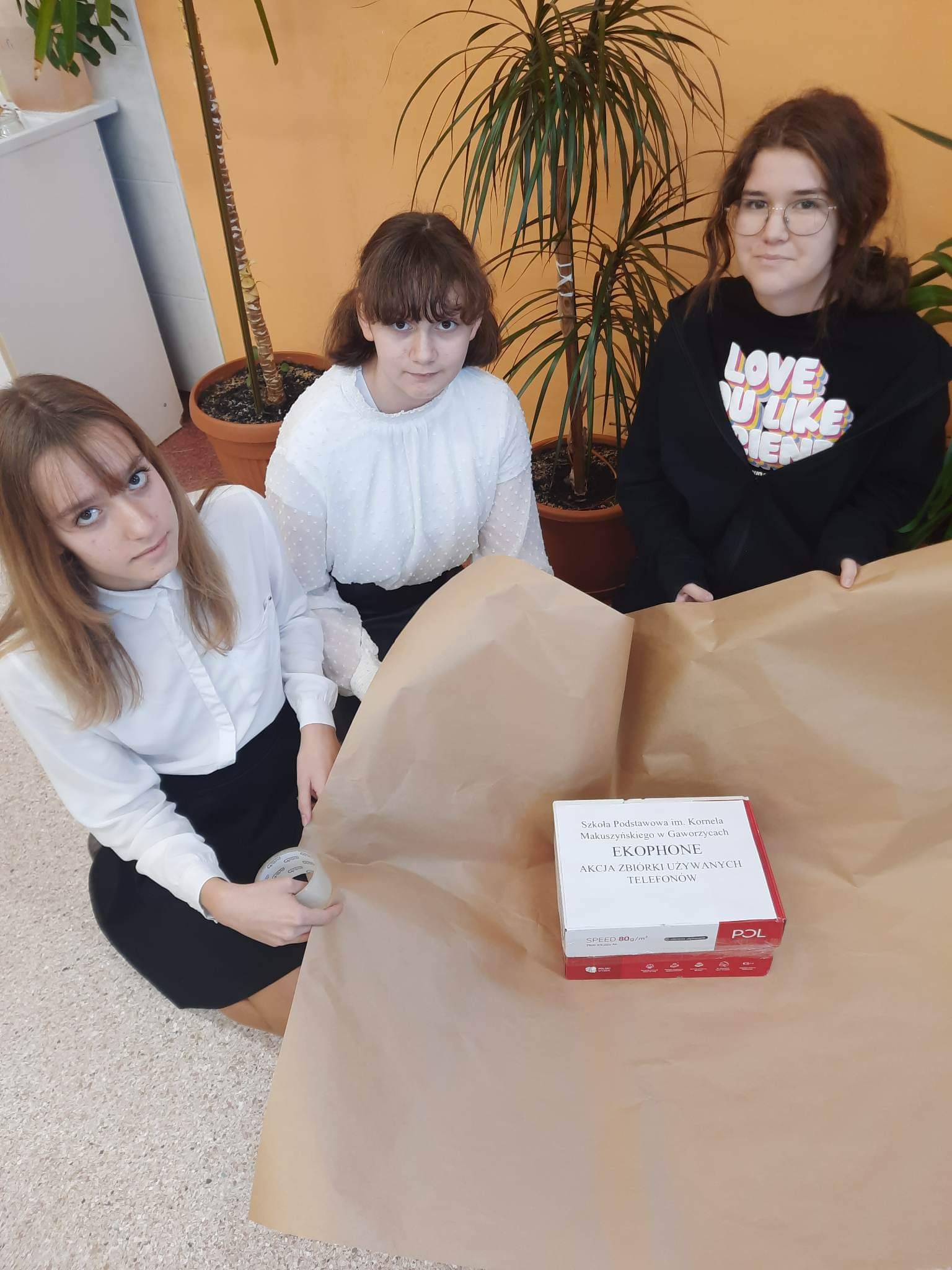 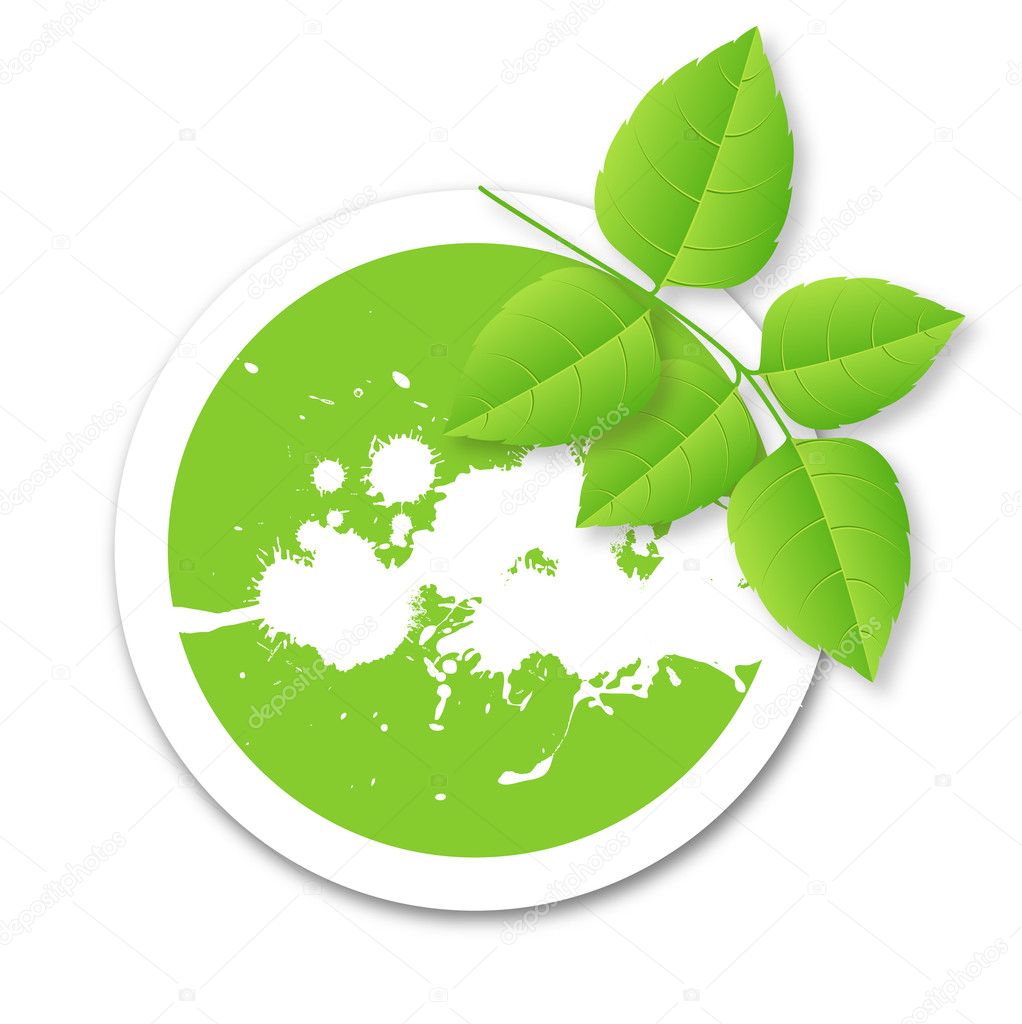 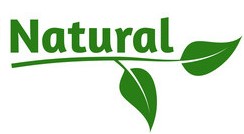 „Zbiórka baterii  i elektrośmieci”Zbieraj z KLASĄ
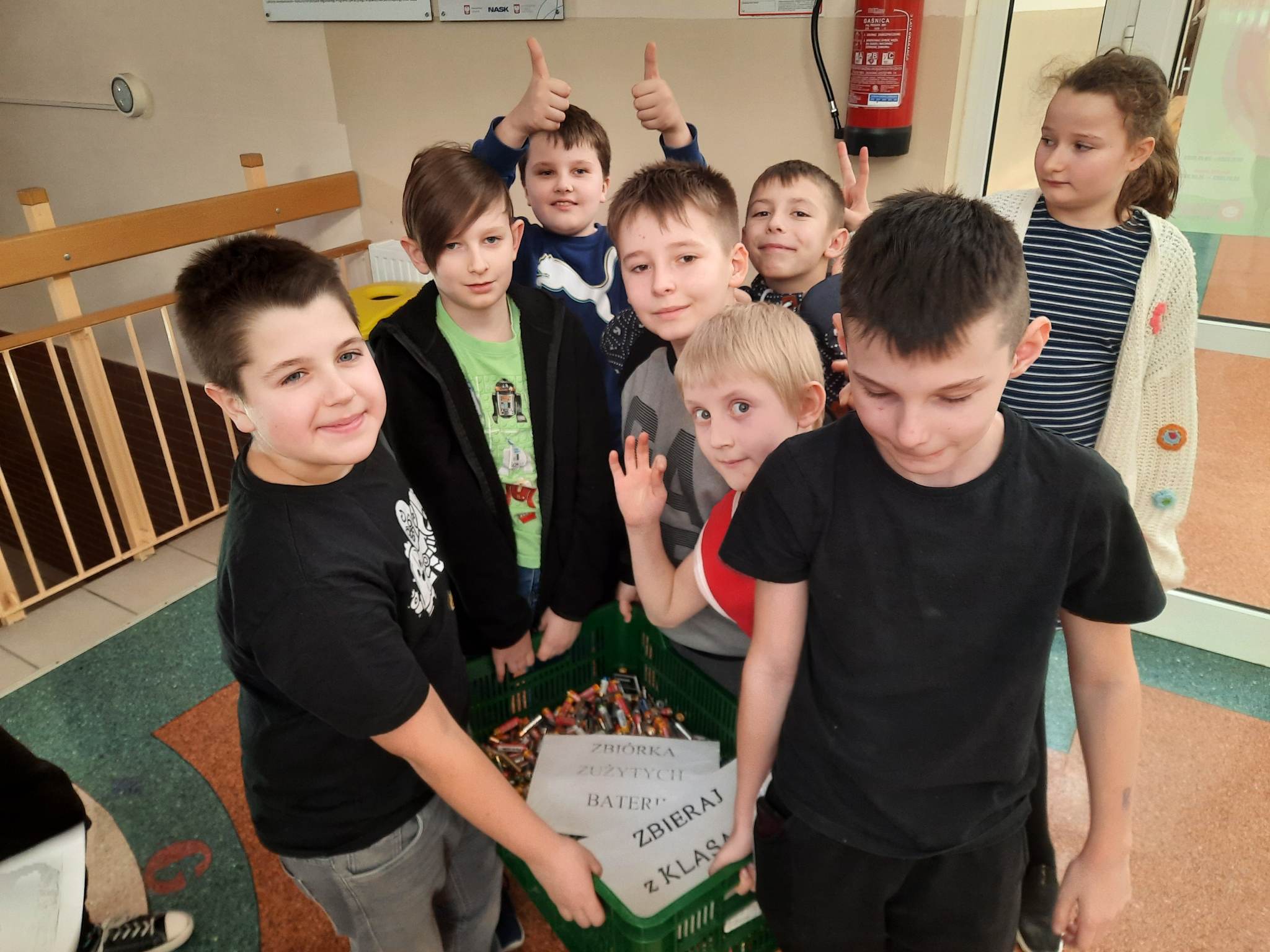 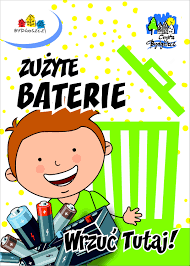 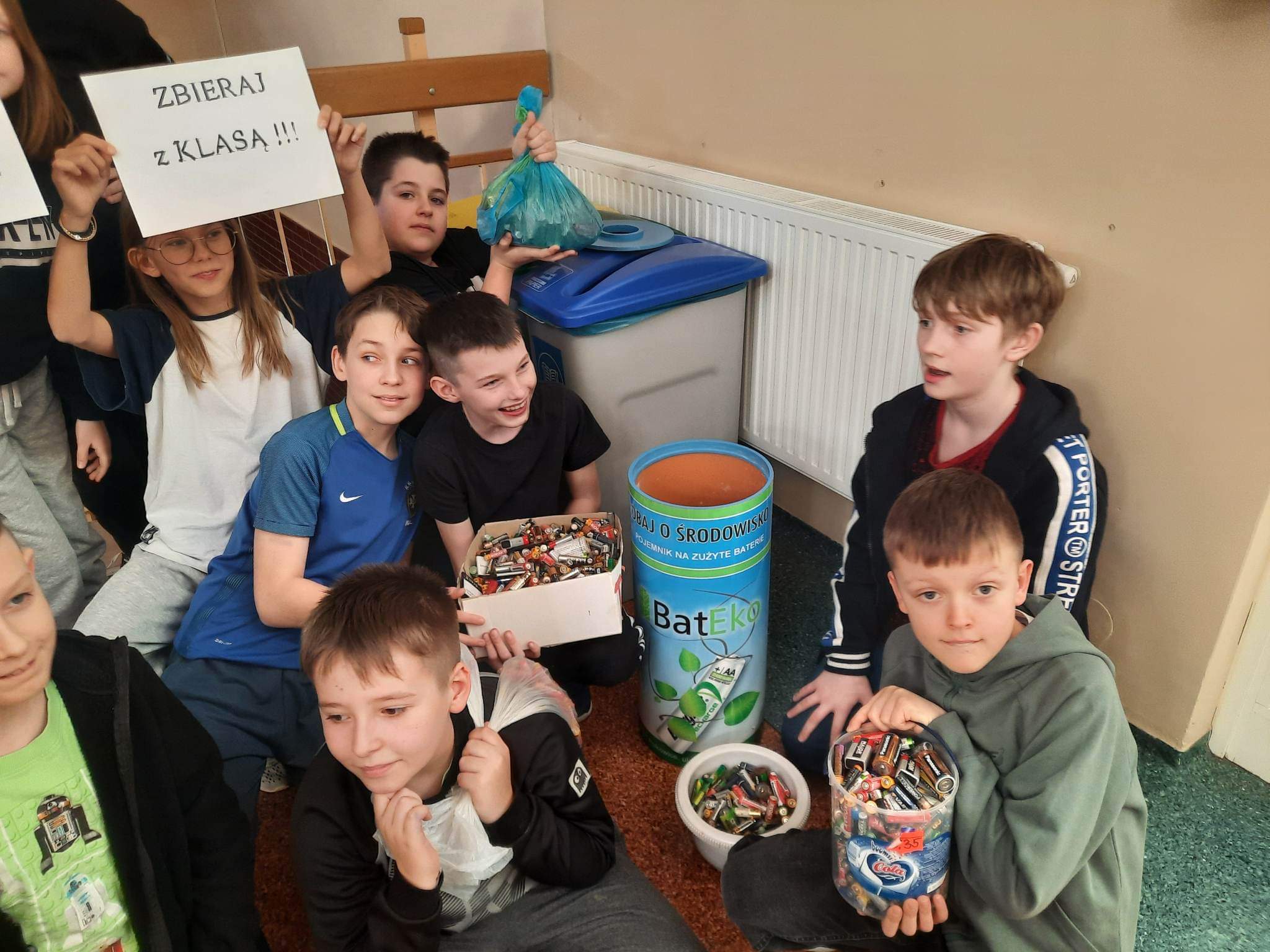 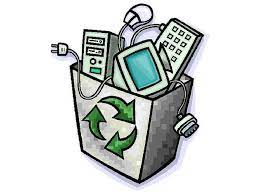 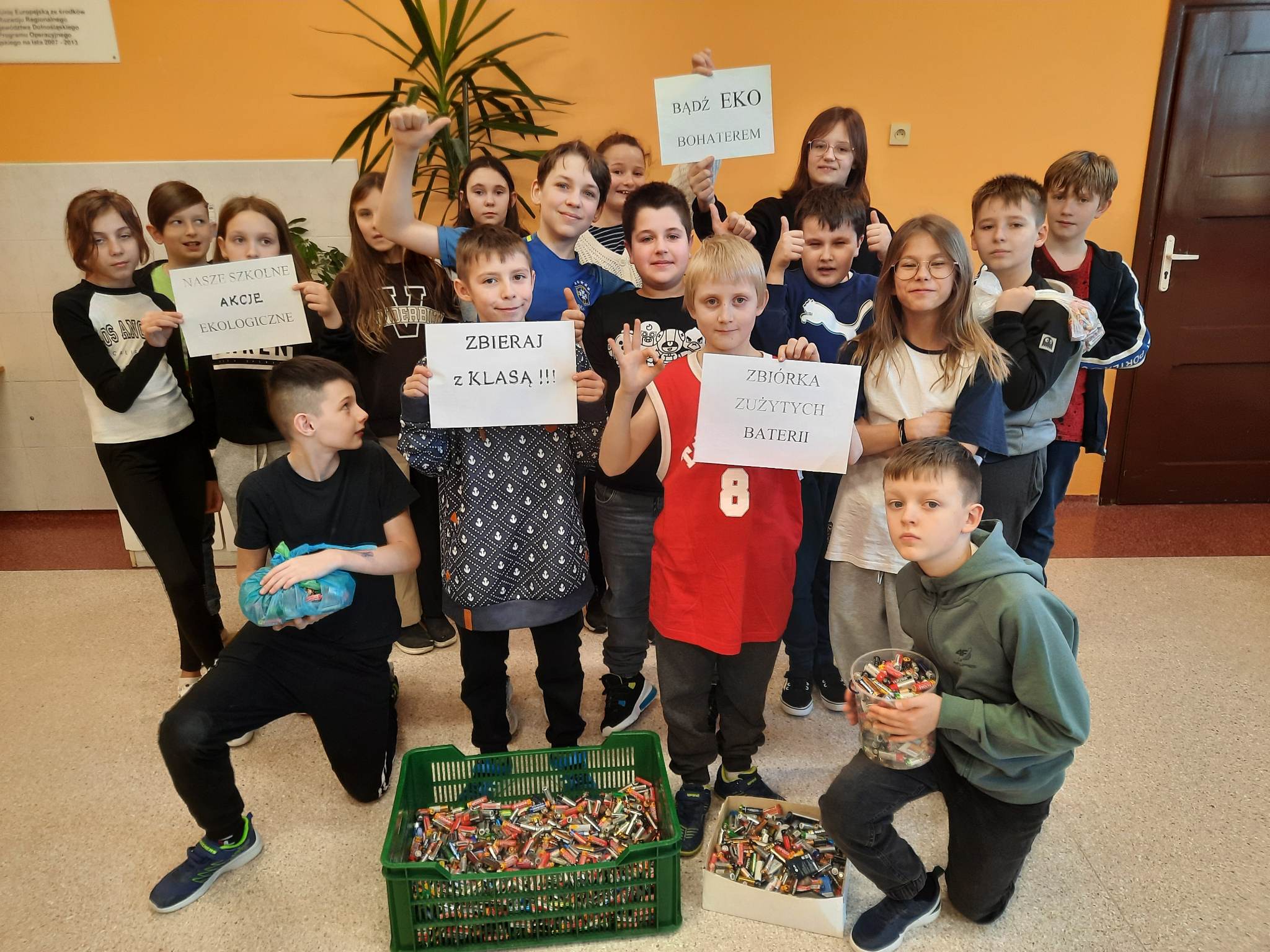 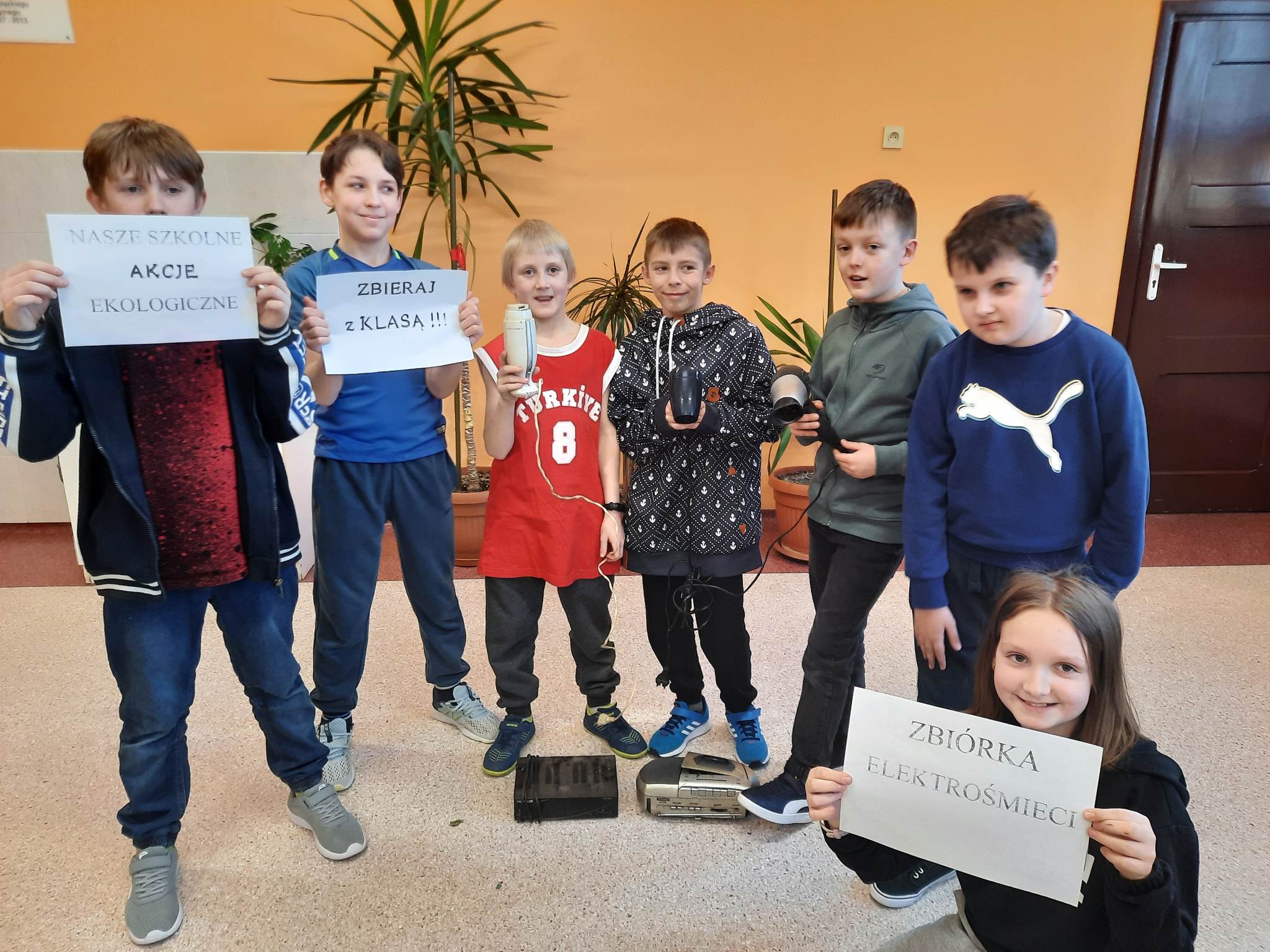 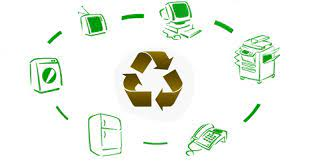 „SZAFING” Adoptuj ciucha! – czyli wielka wymiana ubrań 2023
„ Im mniej kupujemy, tym mniejsza jest produkcja, czyli spada zużycie surowców potrzebnych do wytworzenia ubrań. Jest to recykling.”
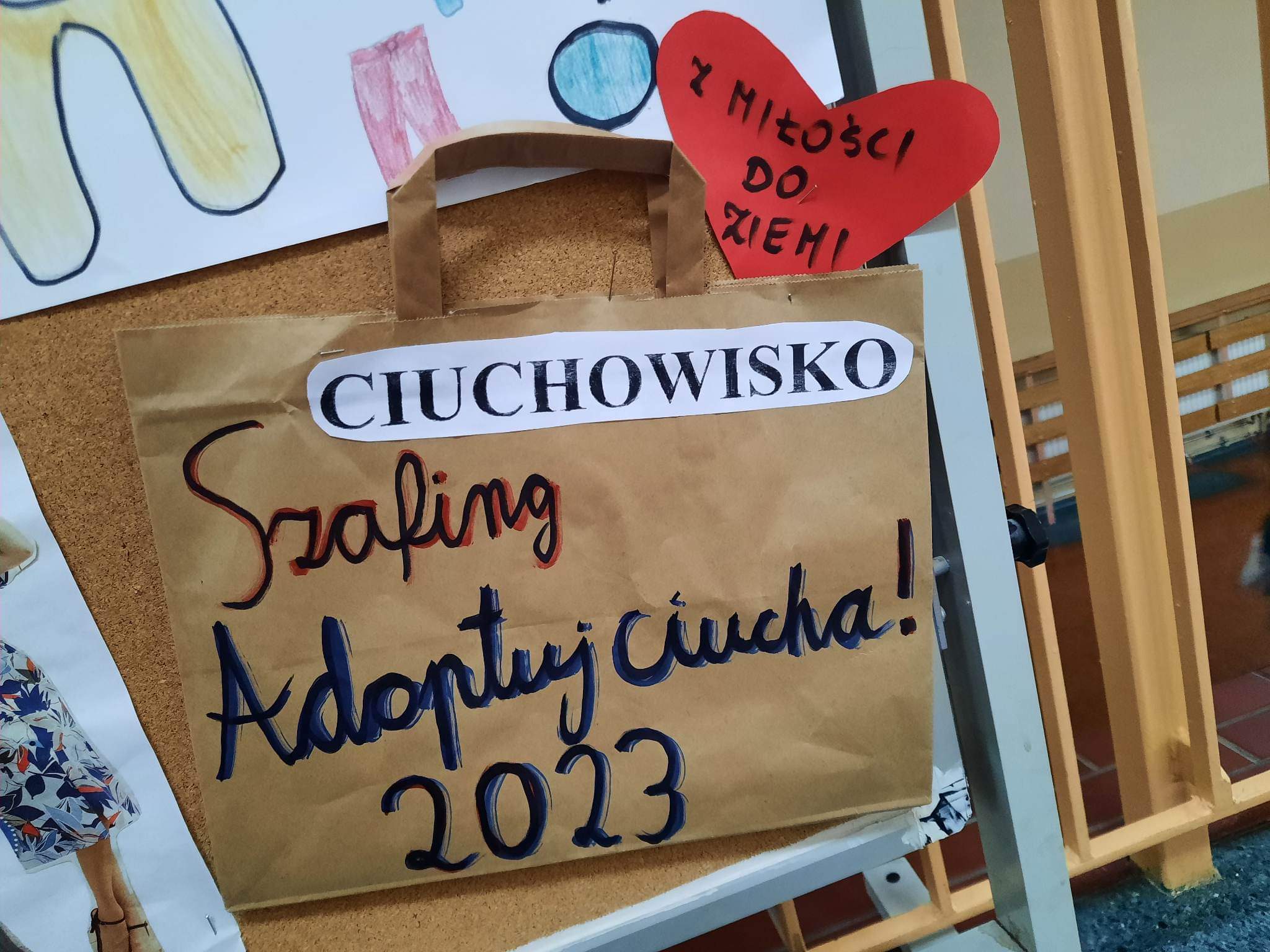 Rozkładają się ubrania i produkty materiałowe – produkty skórzane około 30-40 lat, a te wykonane z syntetycznych materiałów znacznie dłużej – 200 lat i więcej
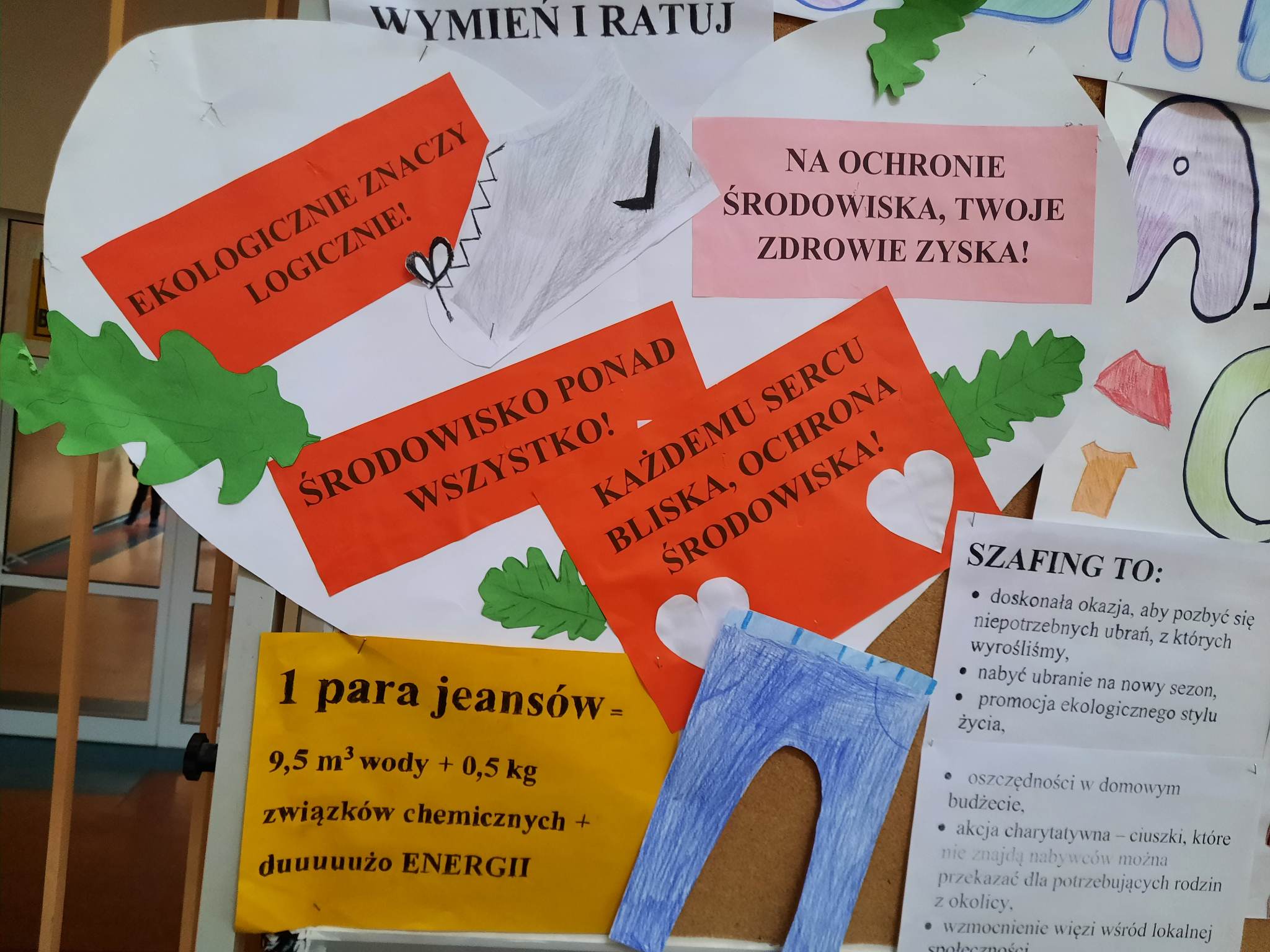 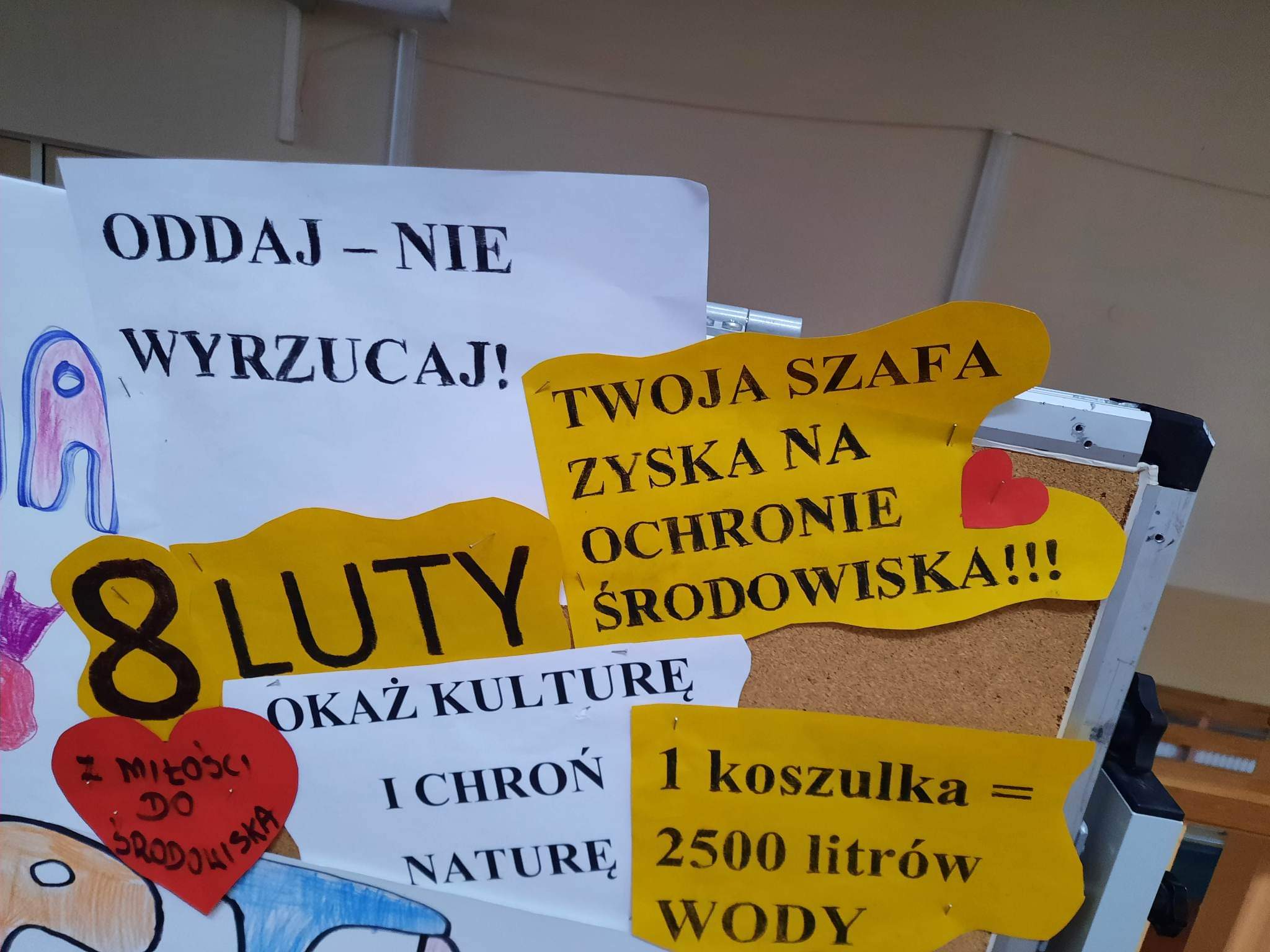 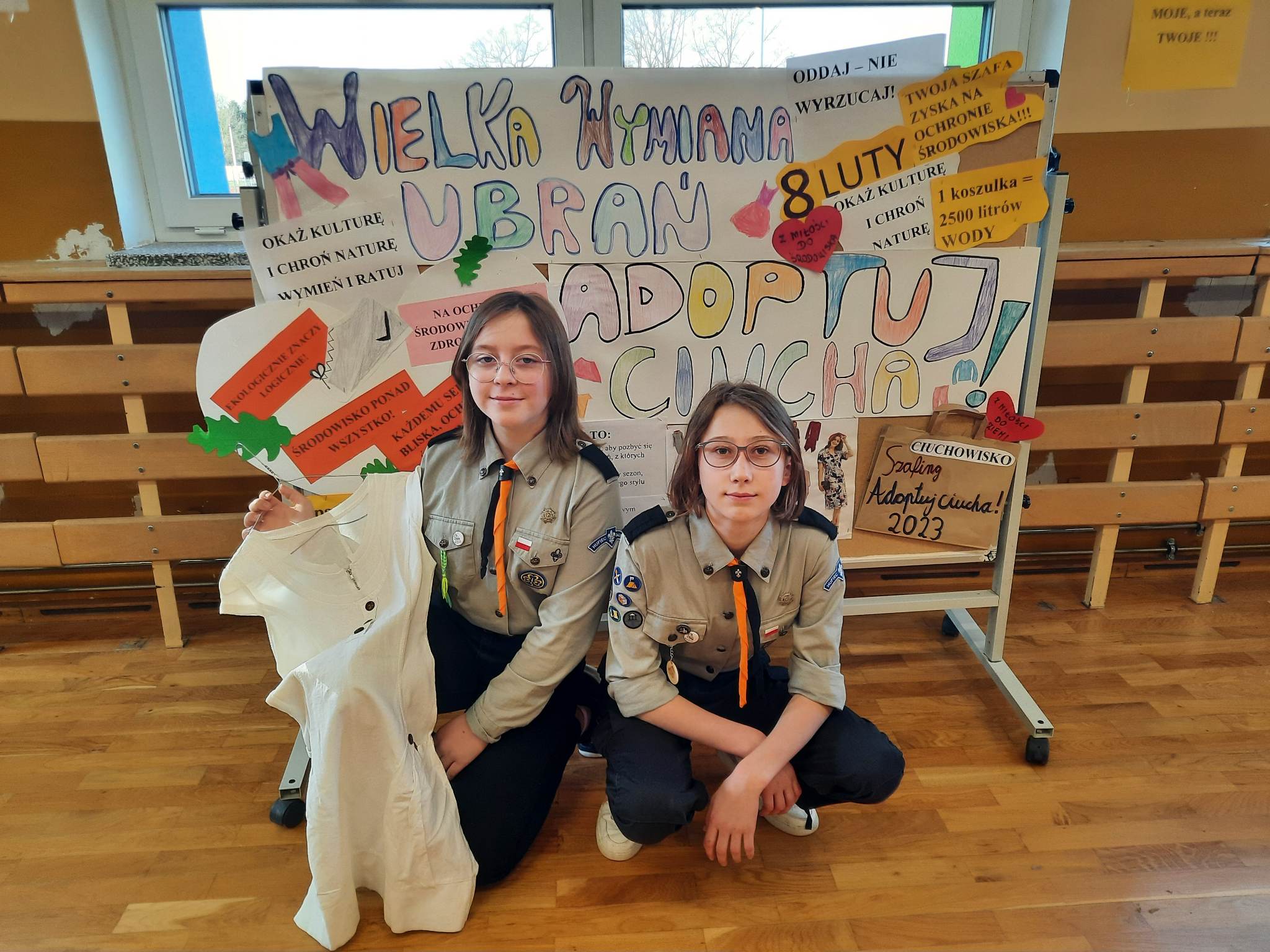 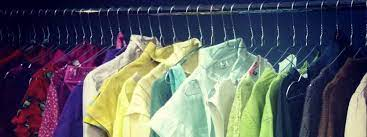 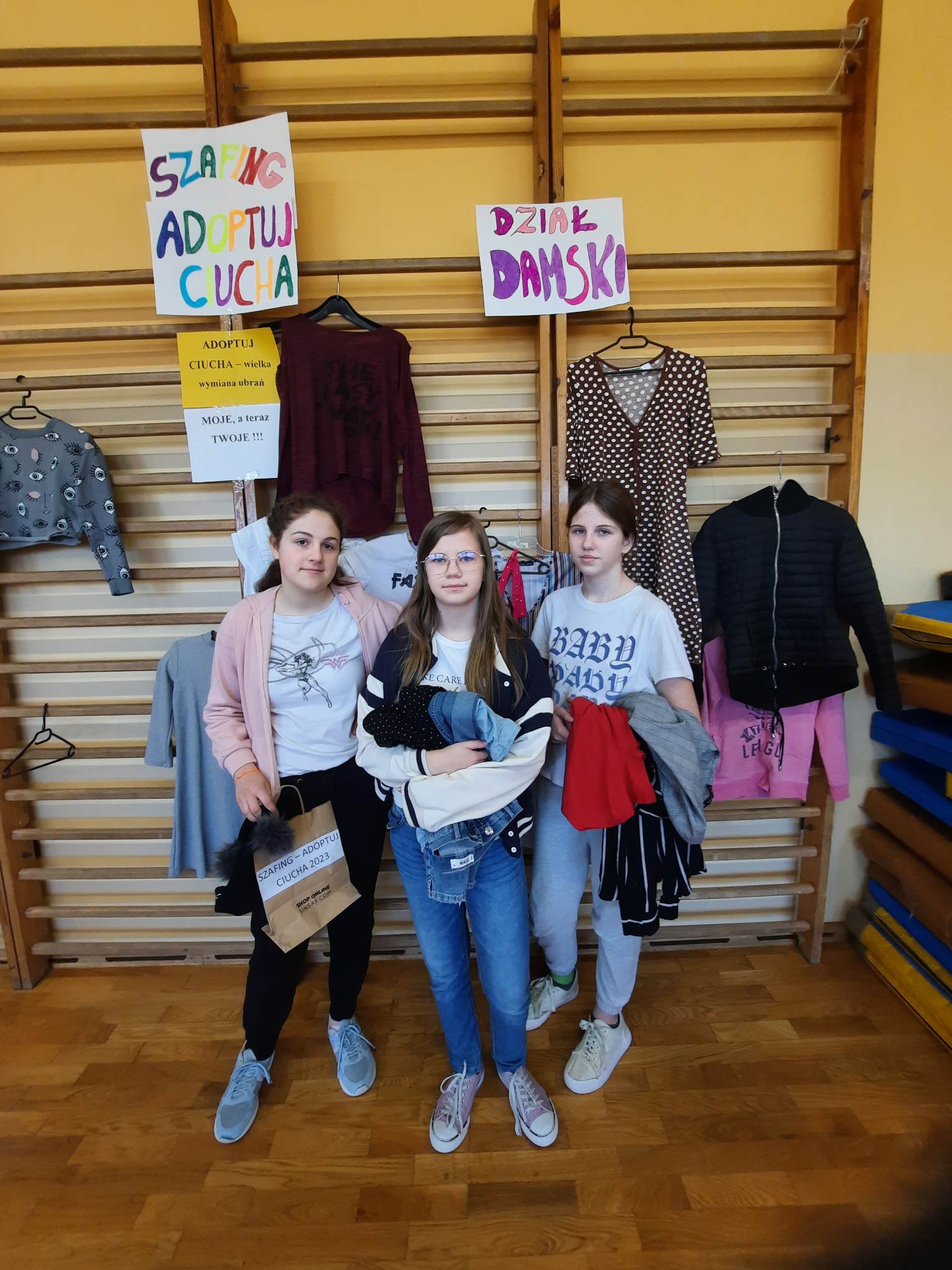 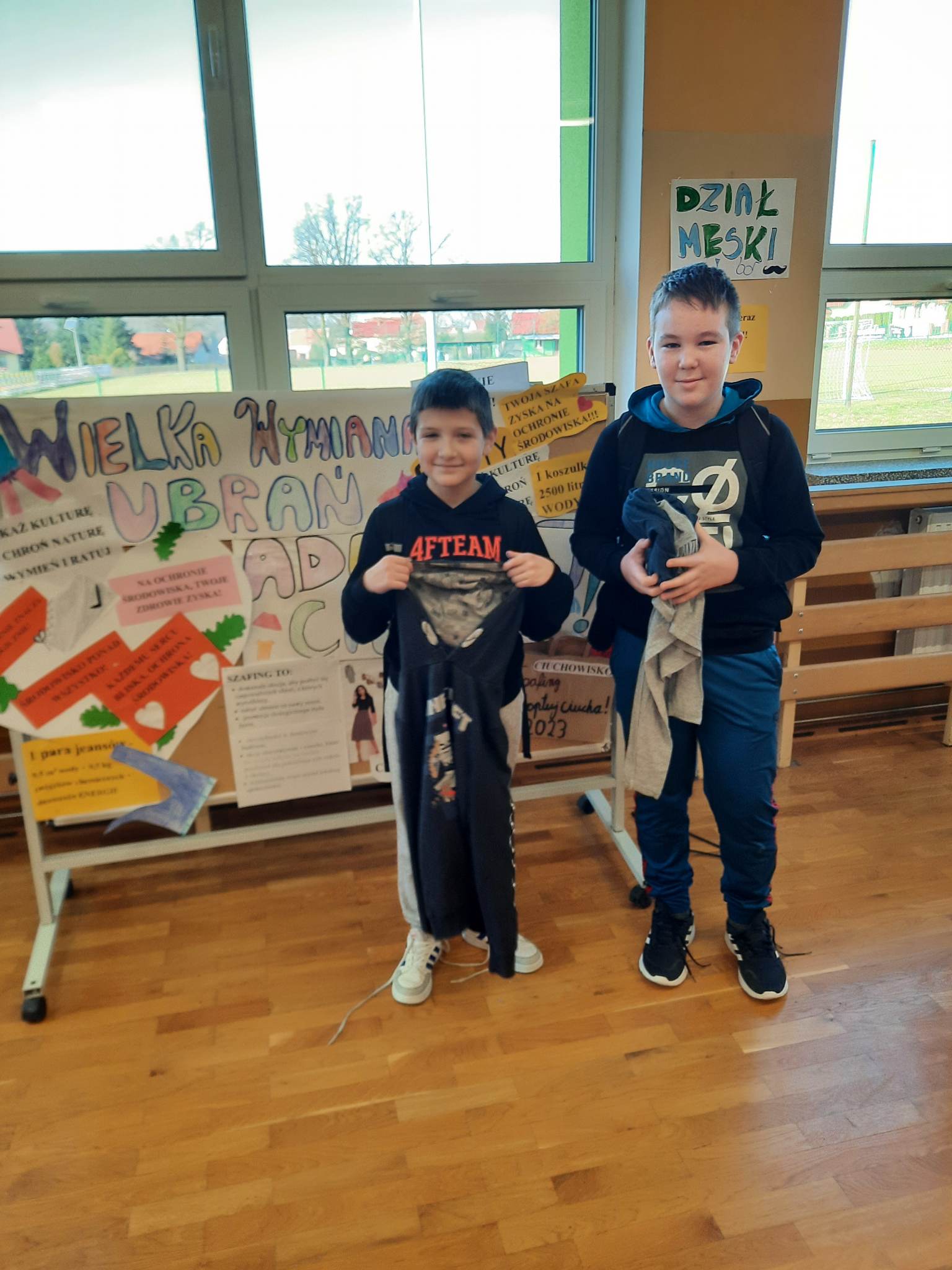 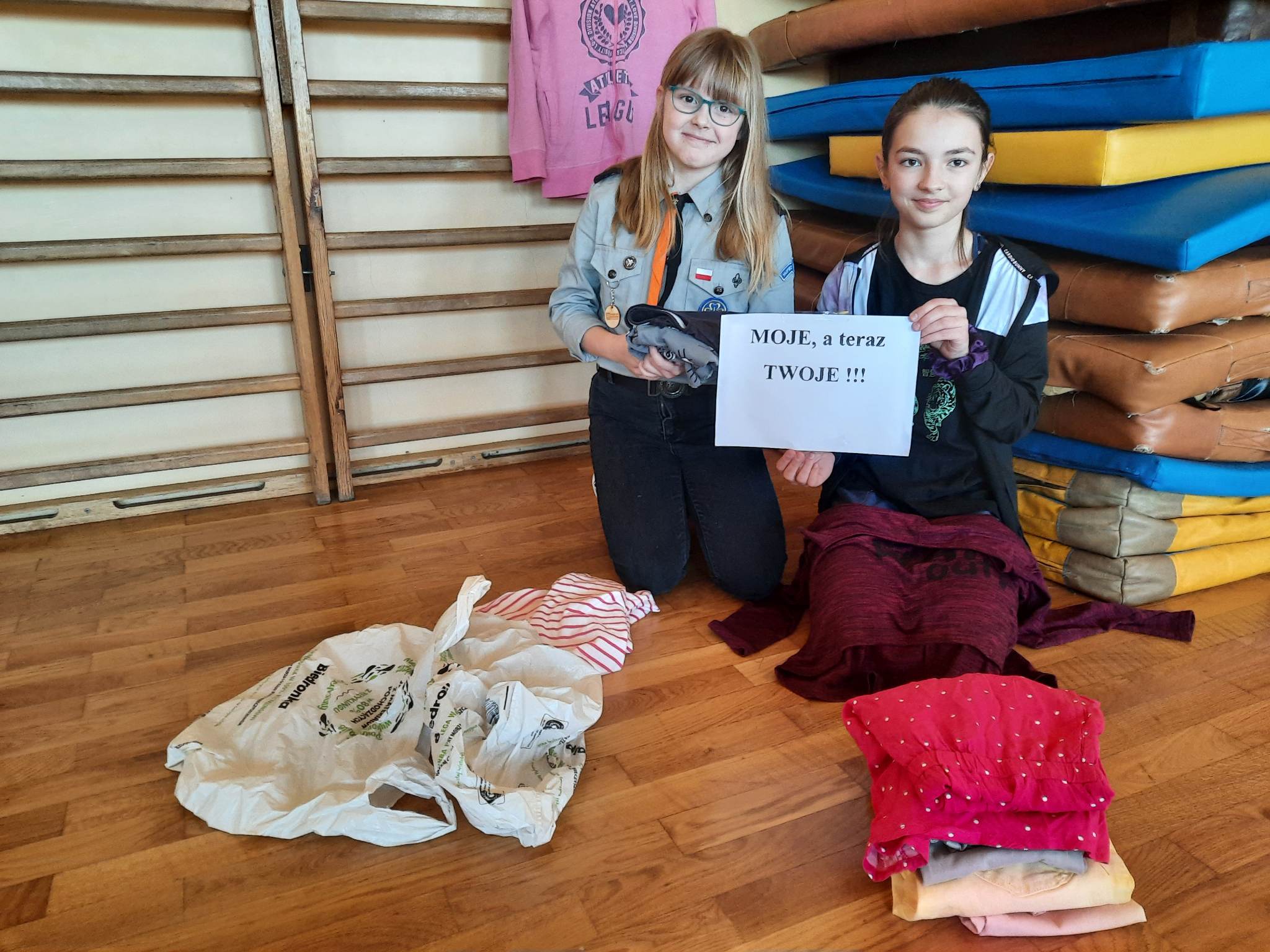 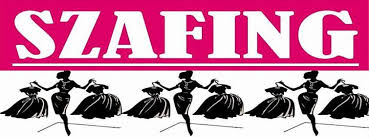 Paulina Golonka i Zuzanna Różycka kl. 8BUczestnicy projektu – Akademia Kompetencji Kluczowych w Gminie Gaworzyce